Differential diagnoses of nail psoriasis
PART 3
Luc THOMAS, MD PhD
Dermatology department, Centre Hospitalier Lyon Sud 
Université Claude Bernard, Lyon 1
Lyon, France
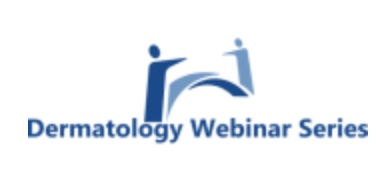 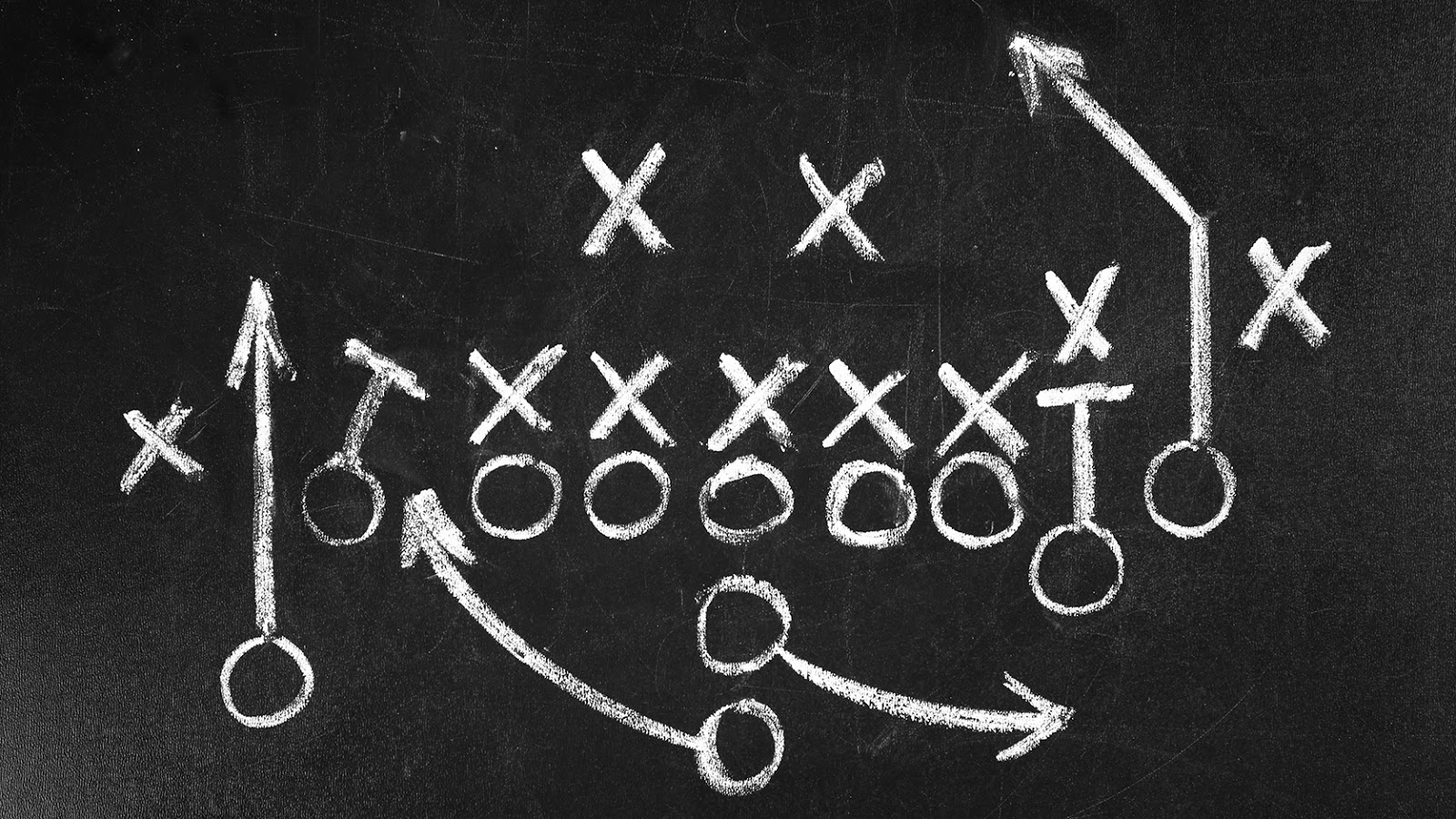 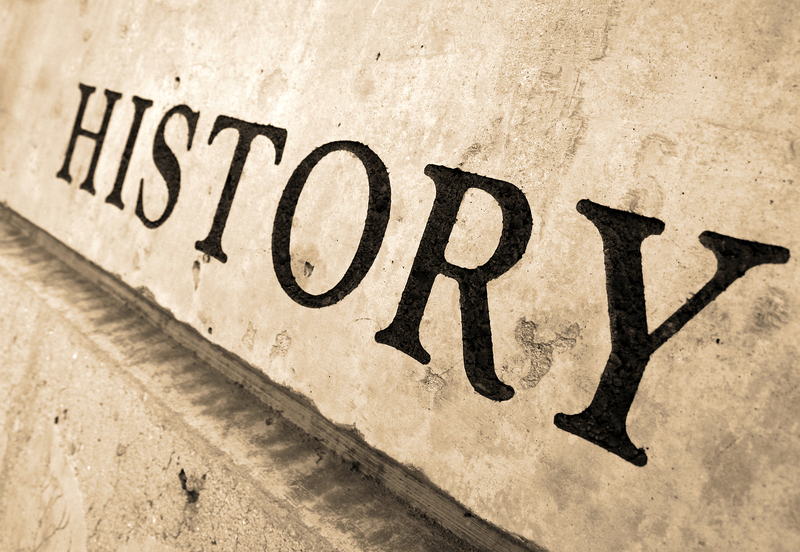 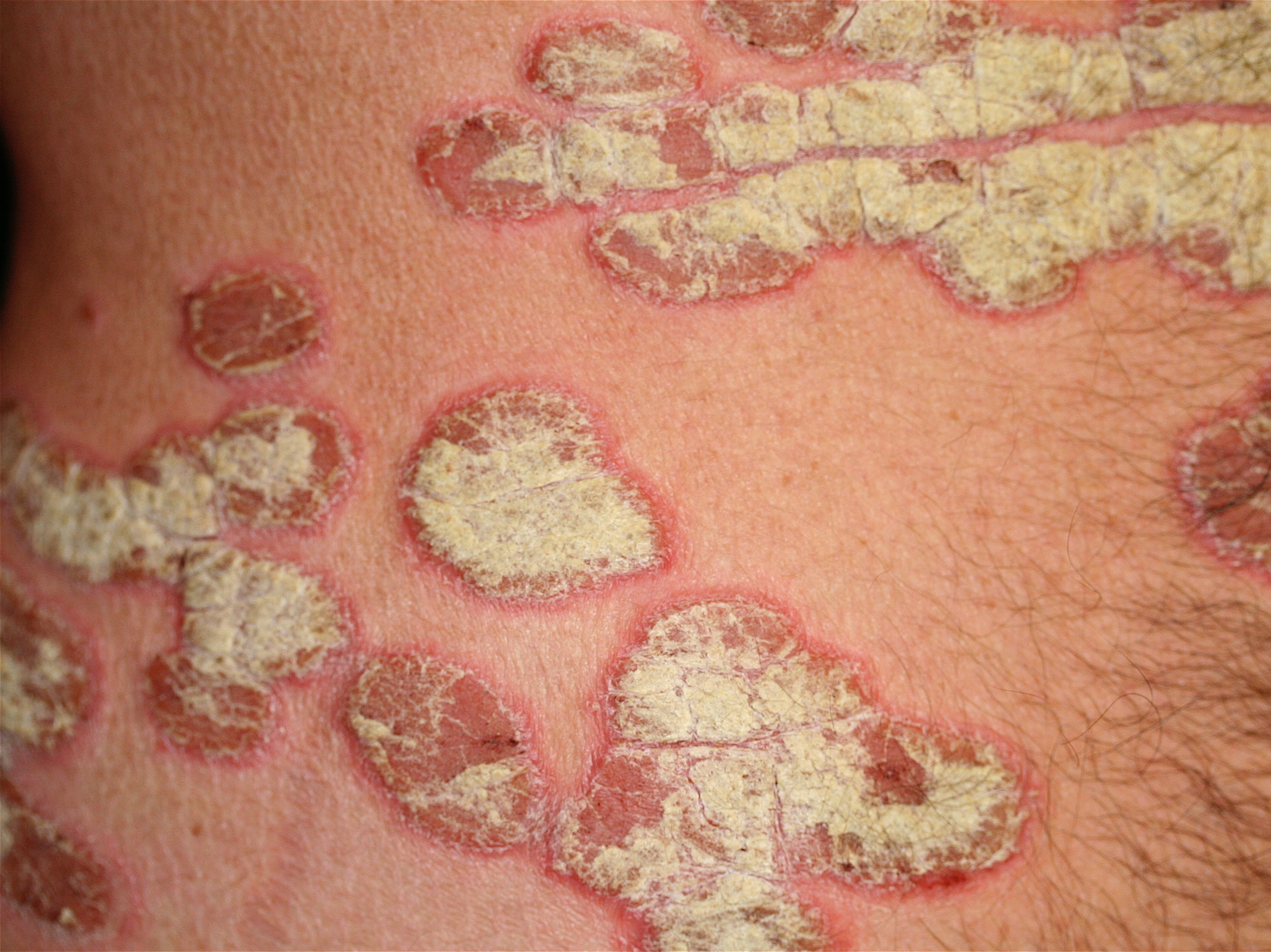 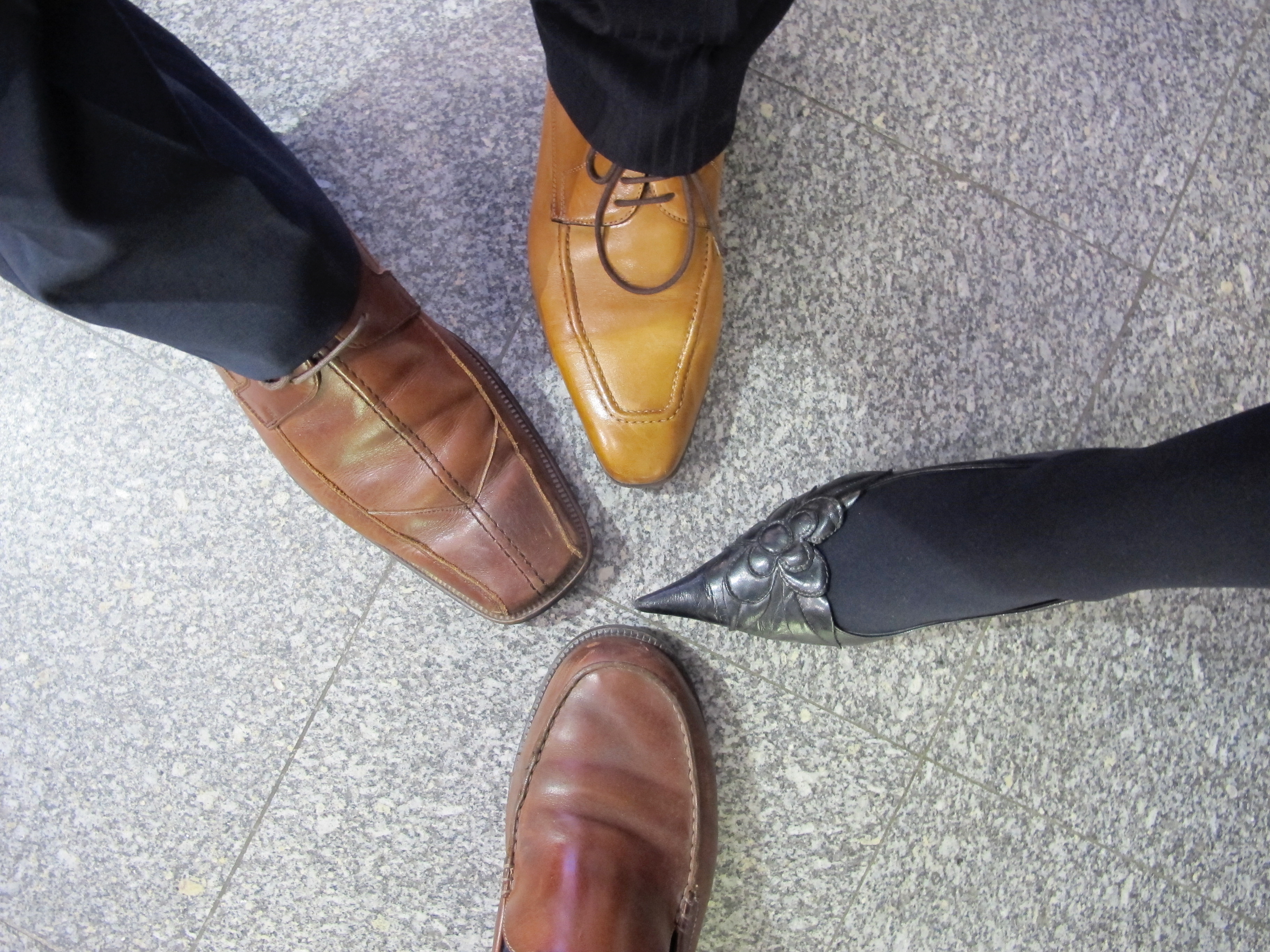 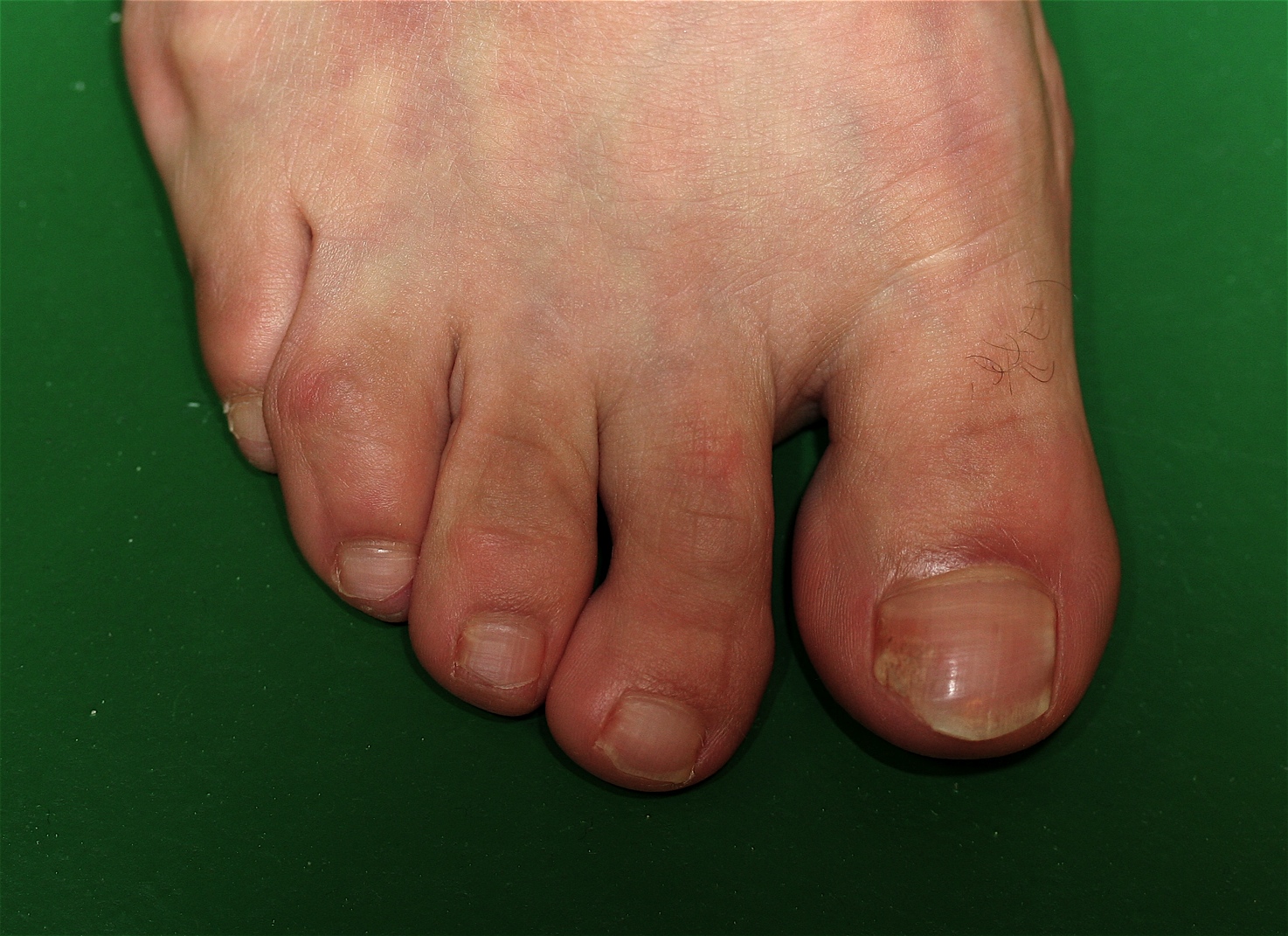 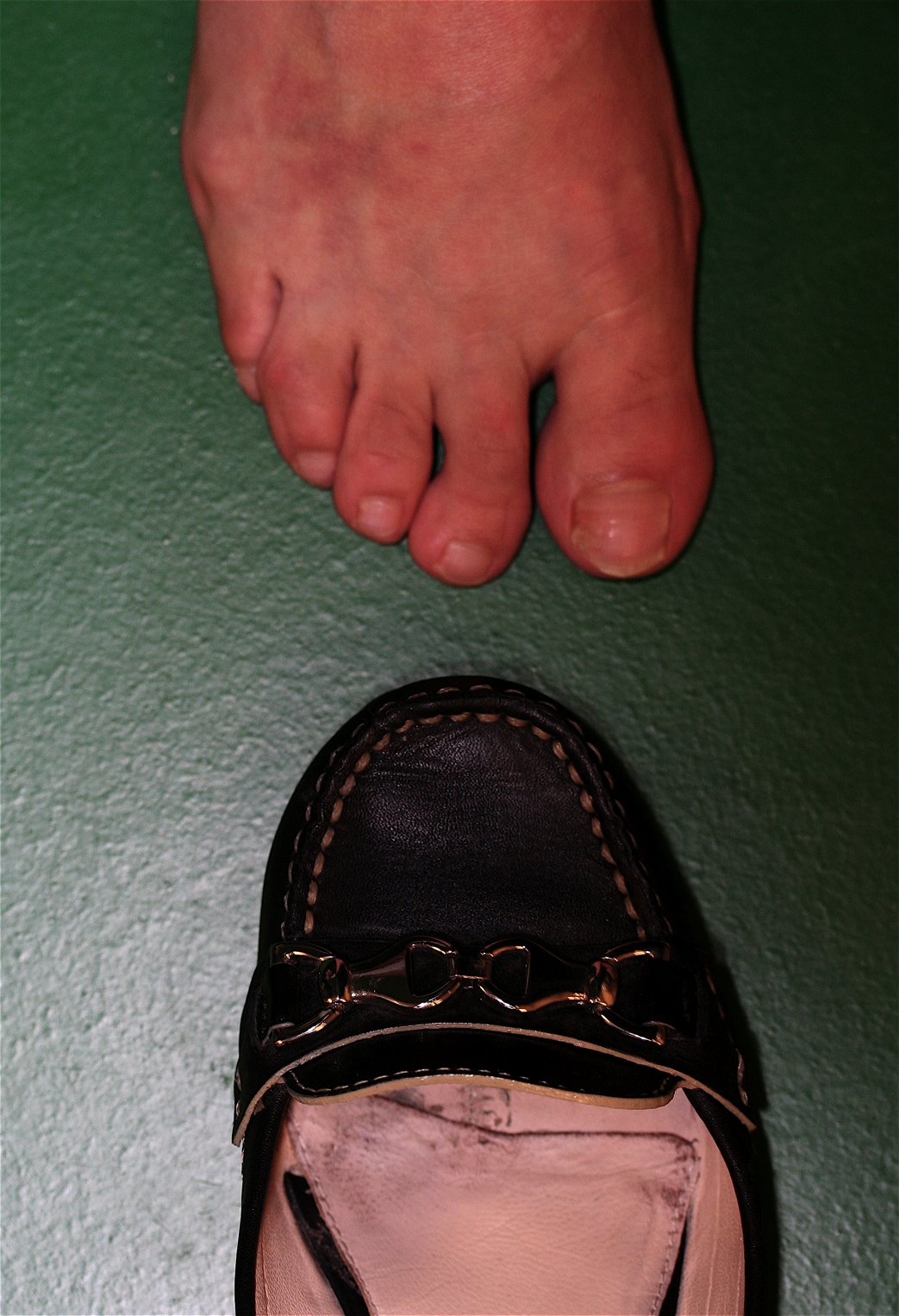 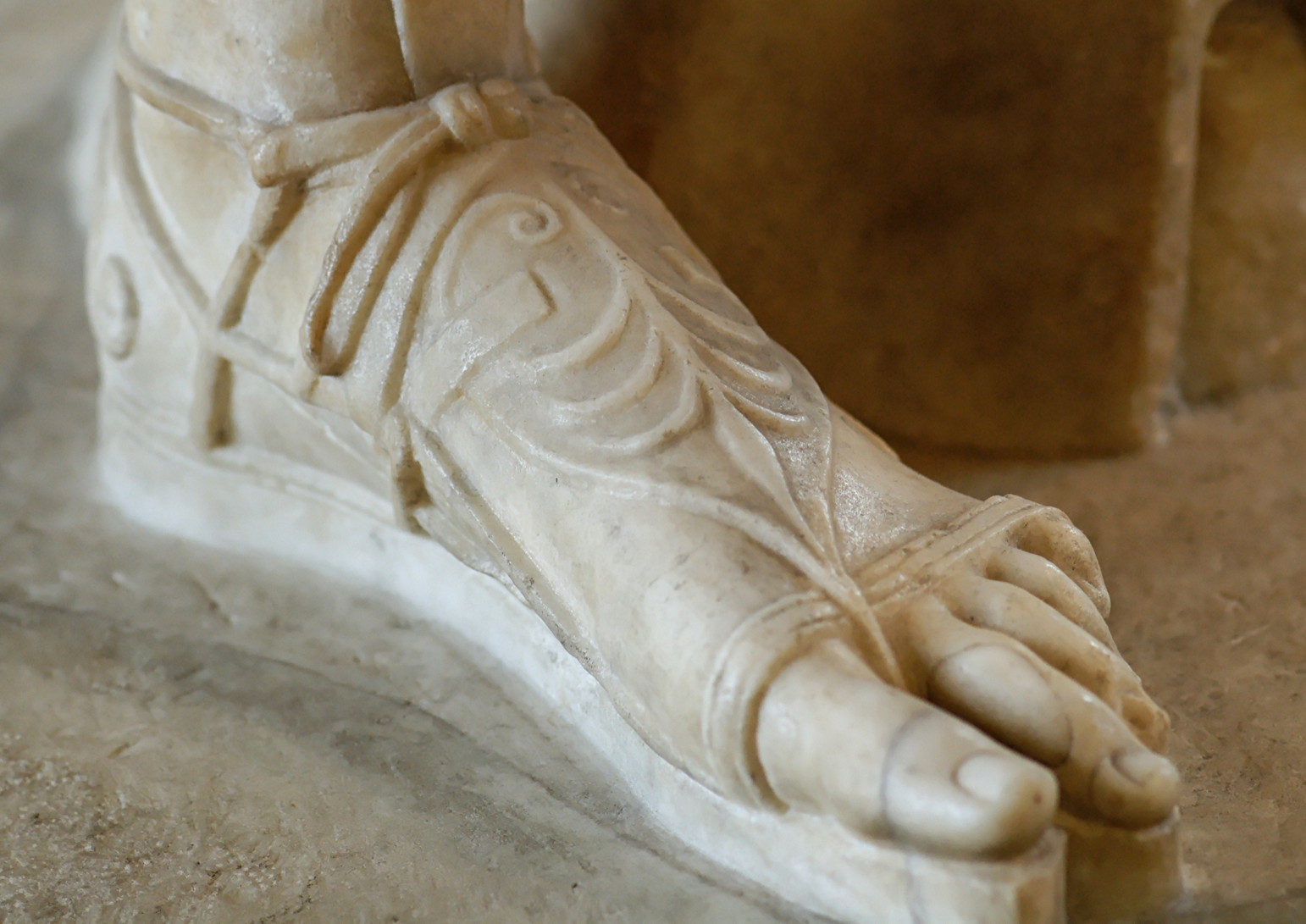 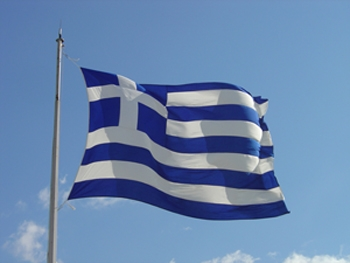 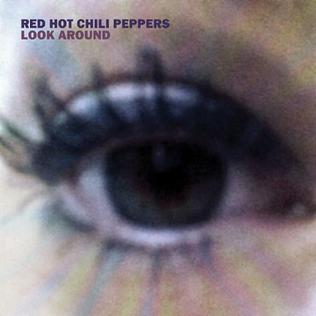 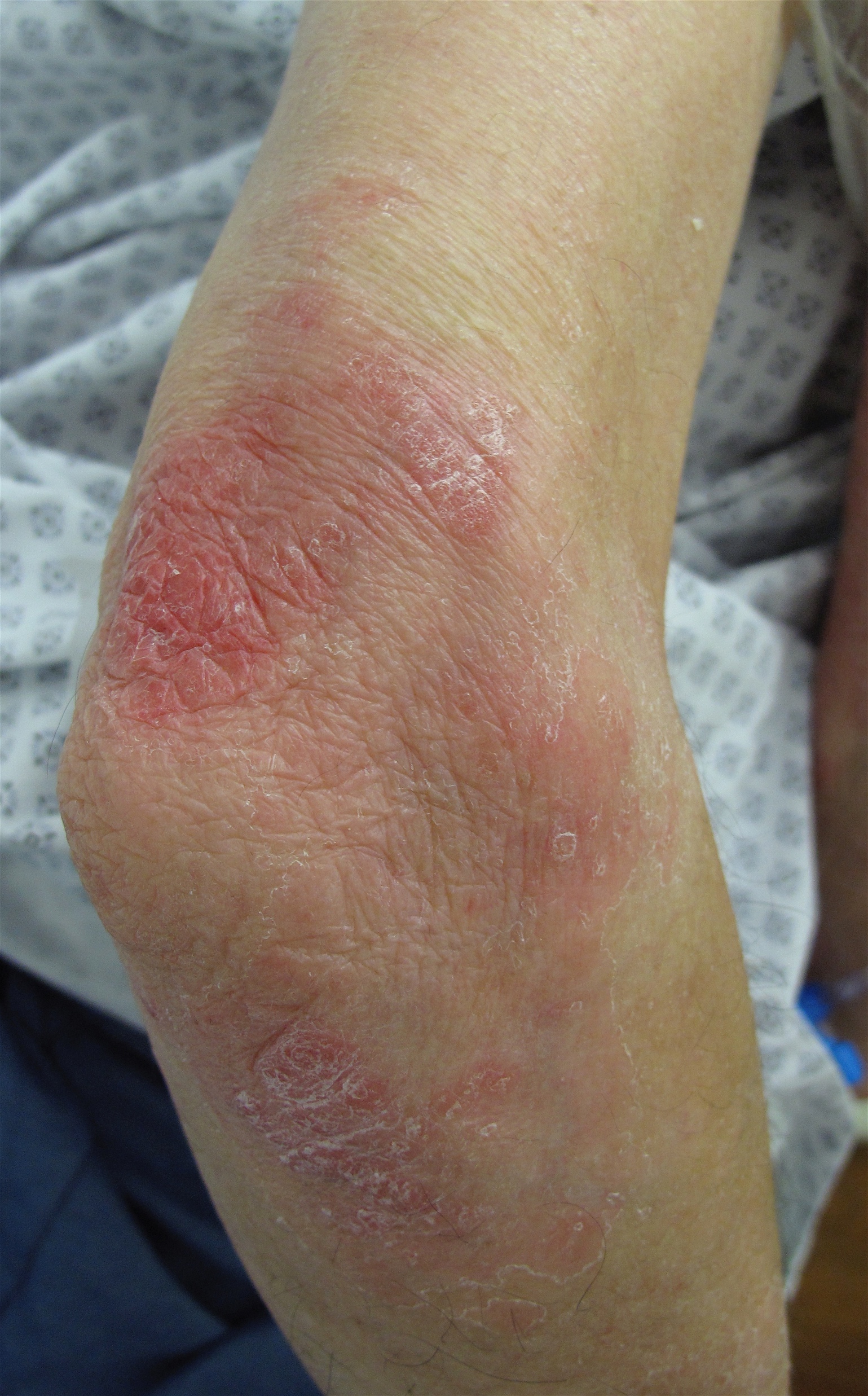 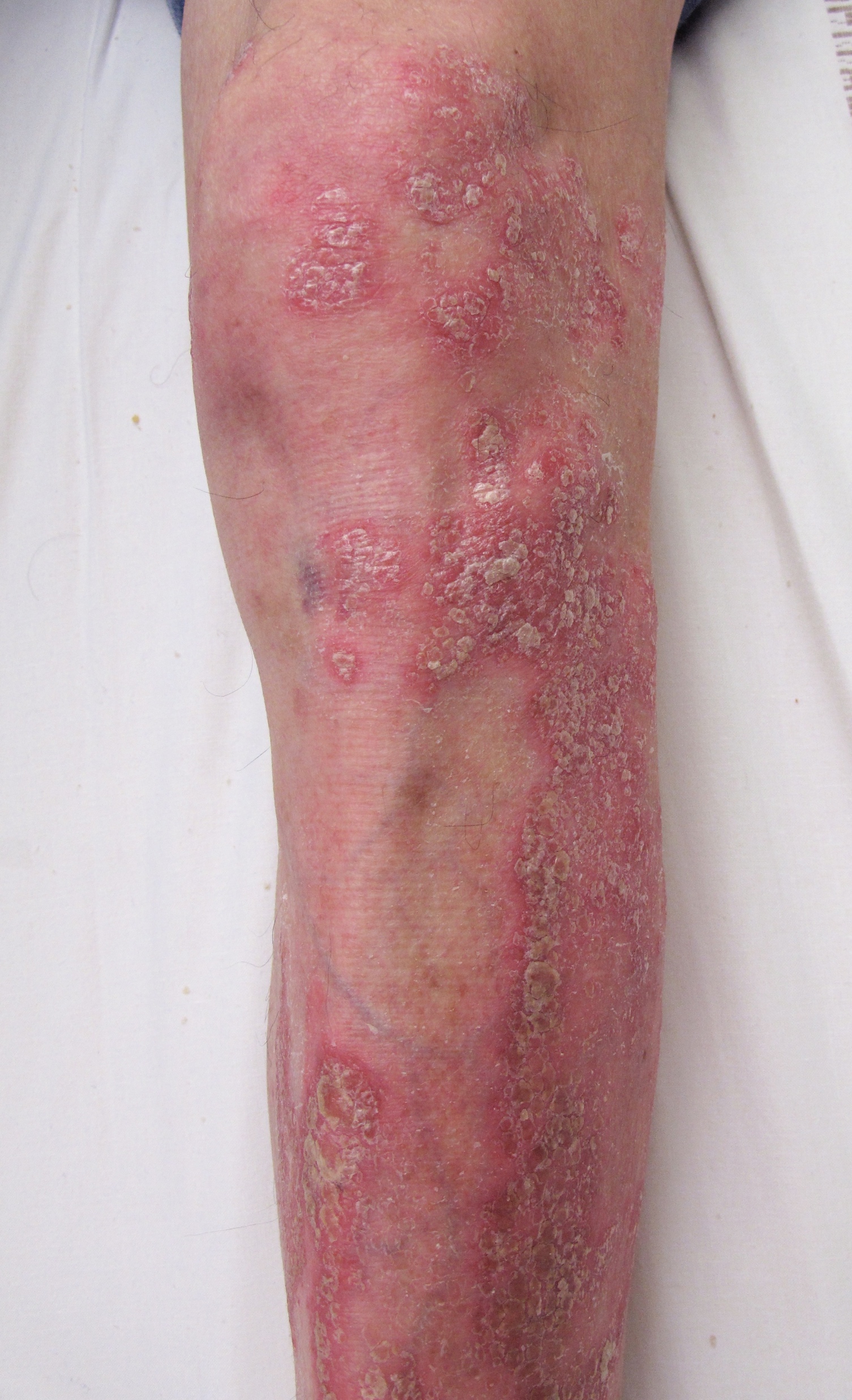 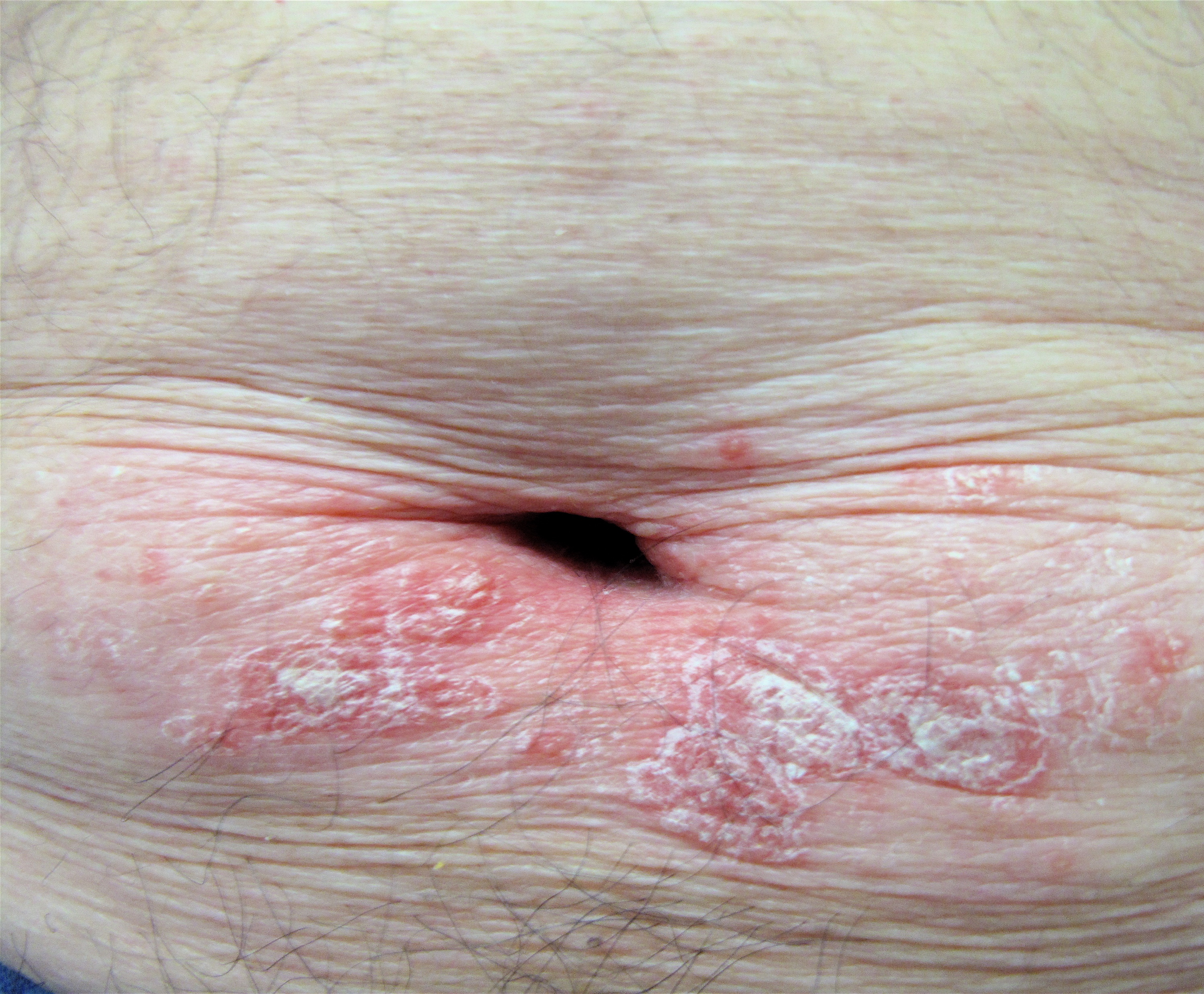 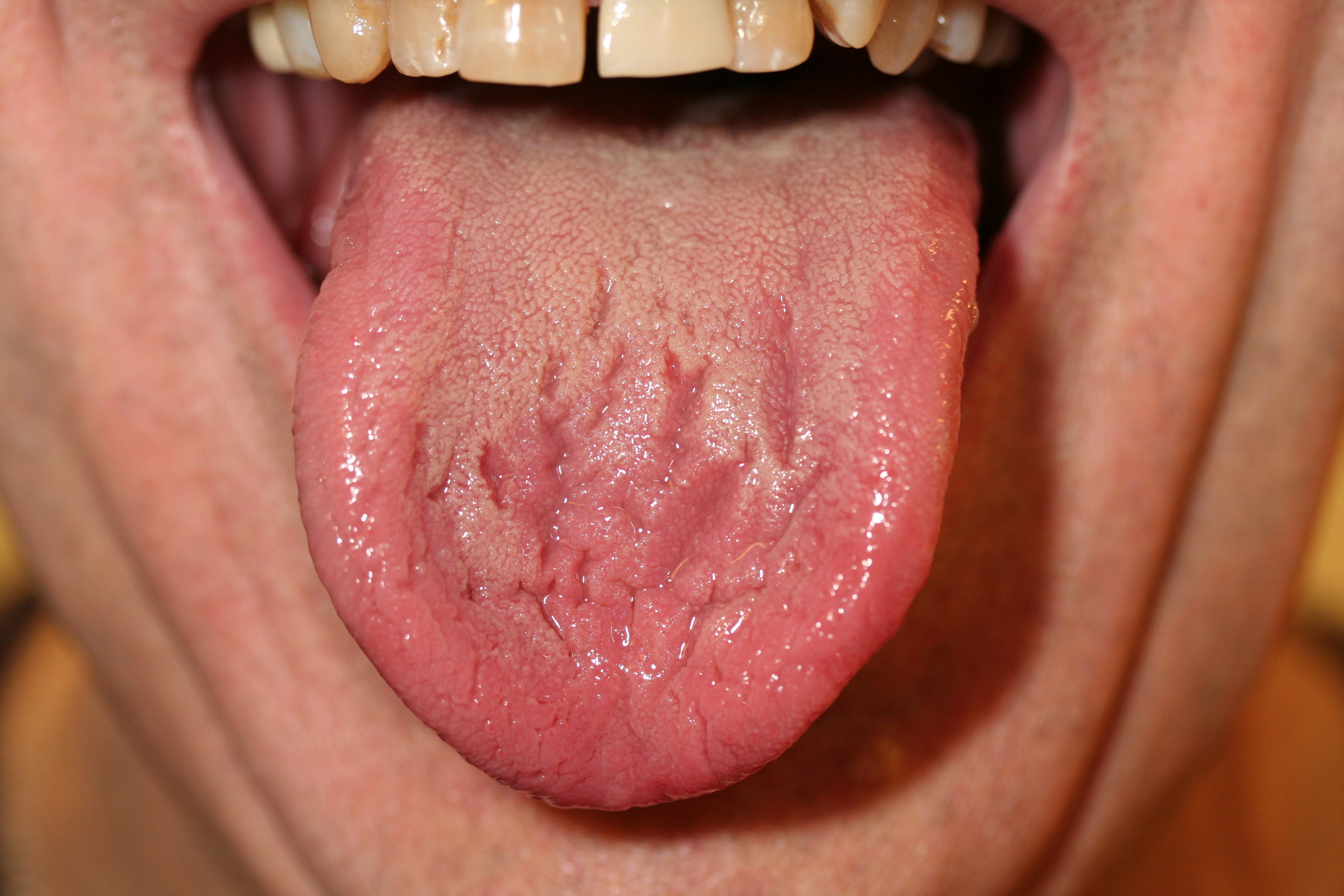 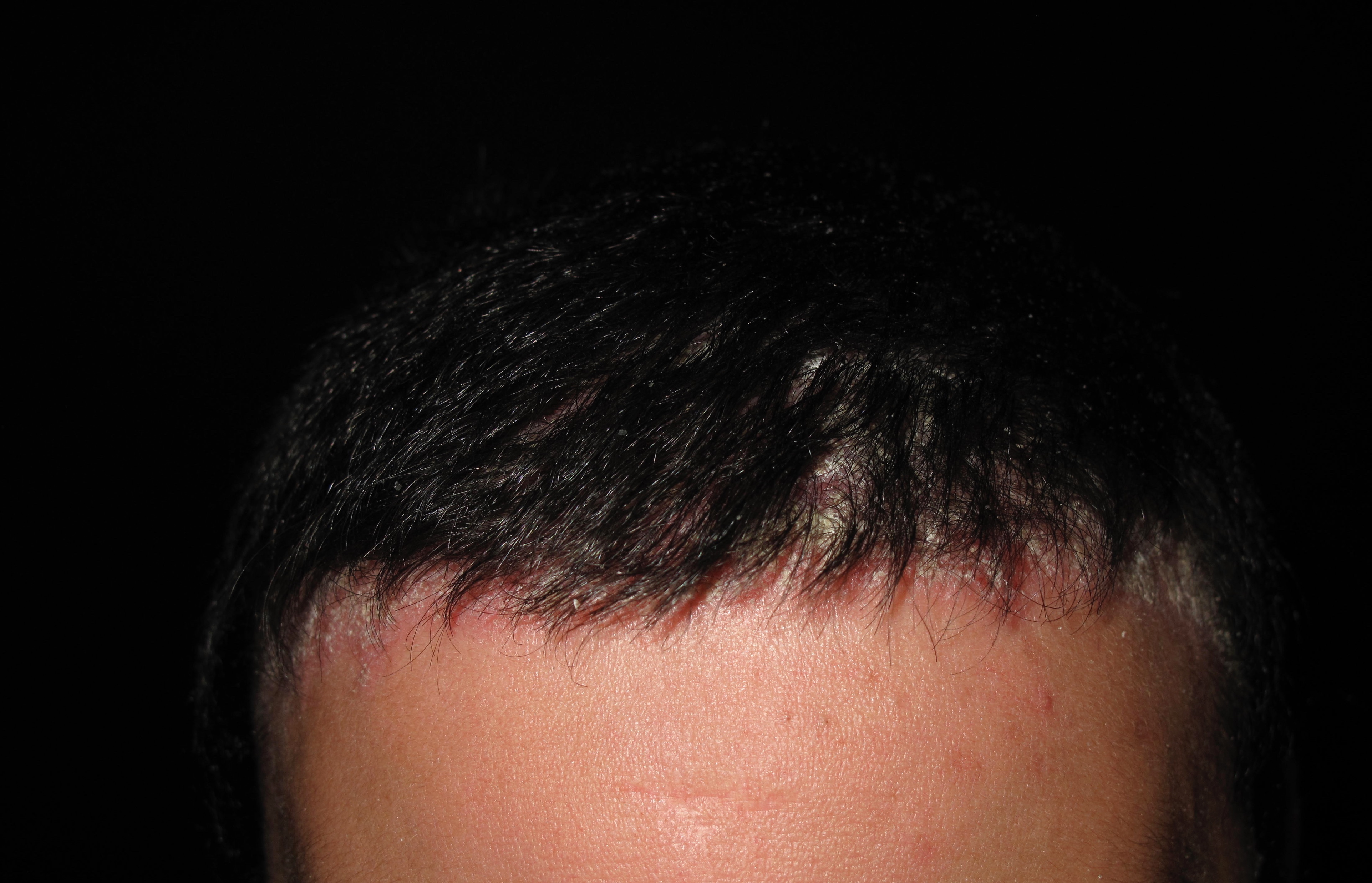 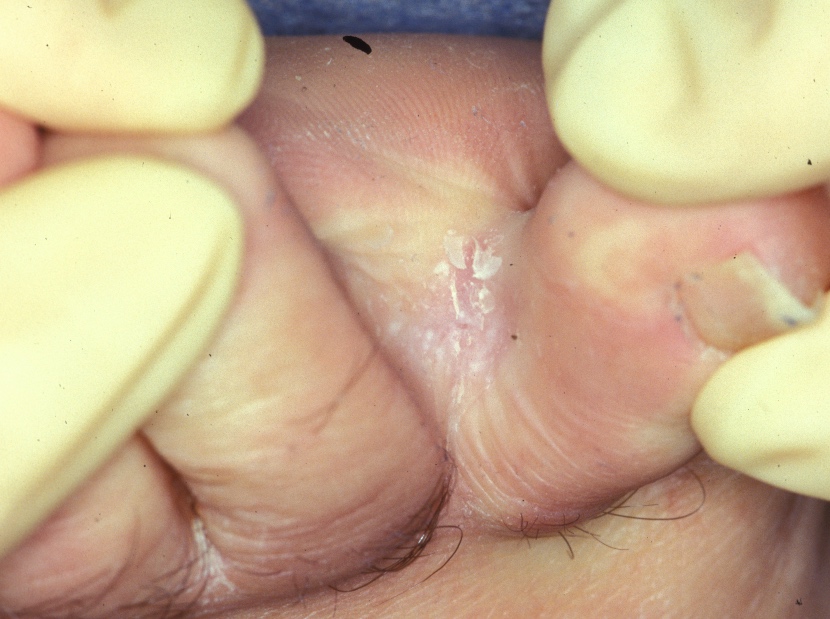 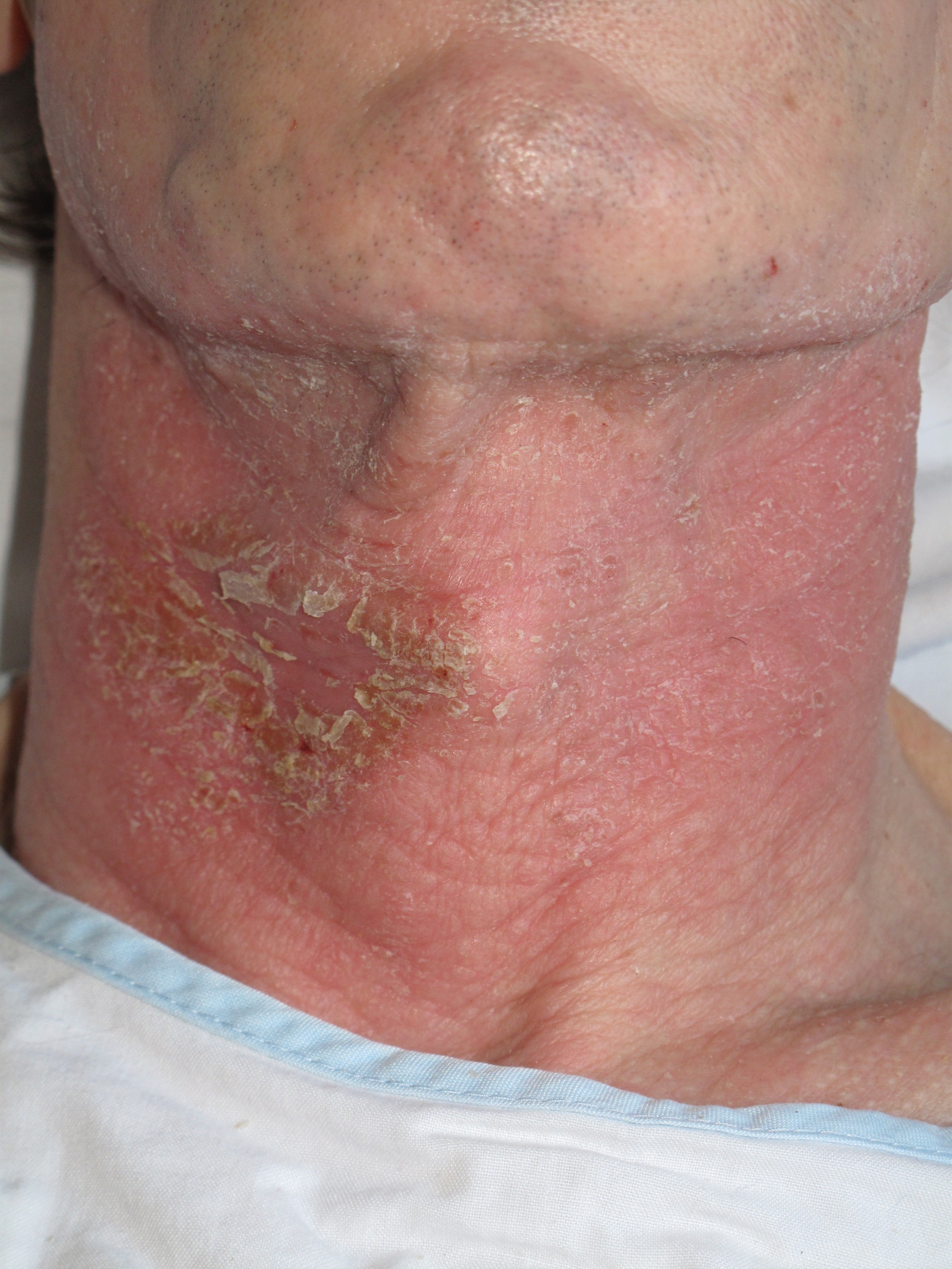 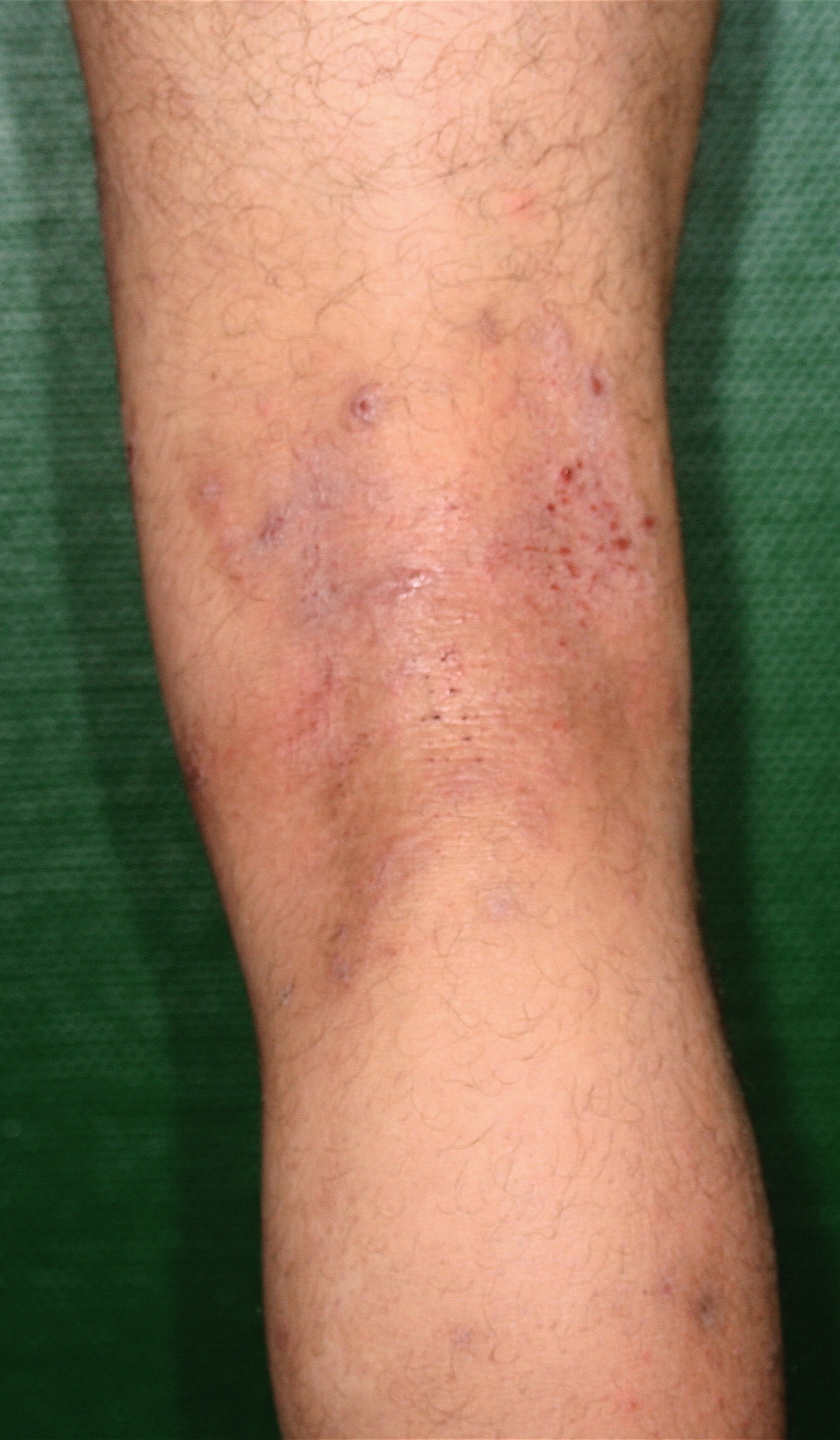 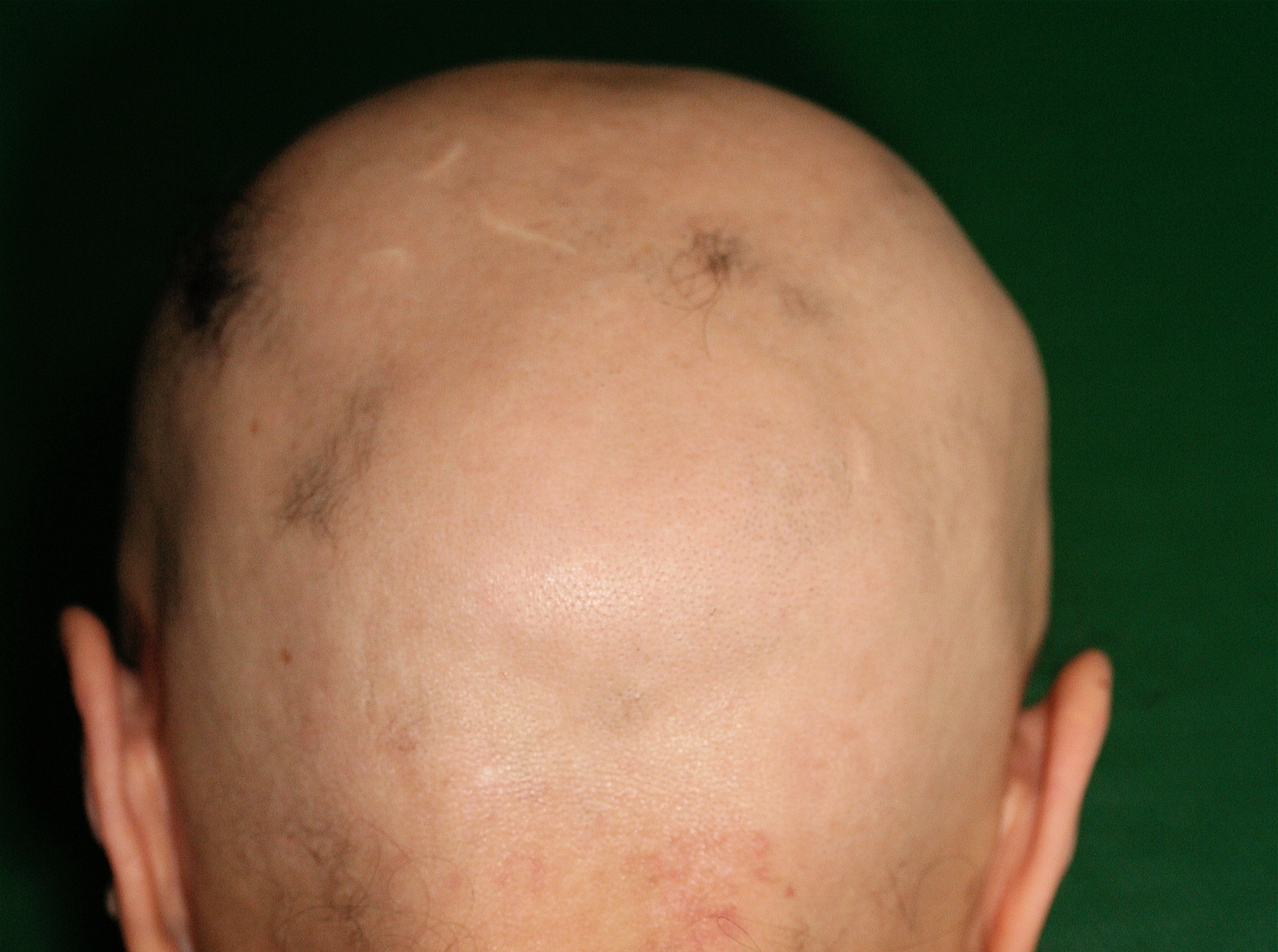 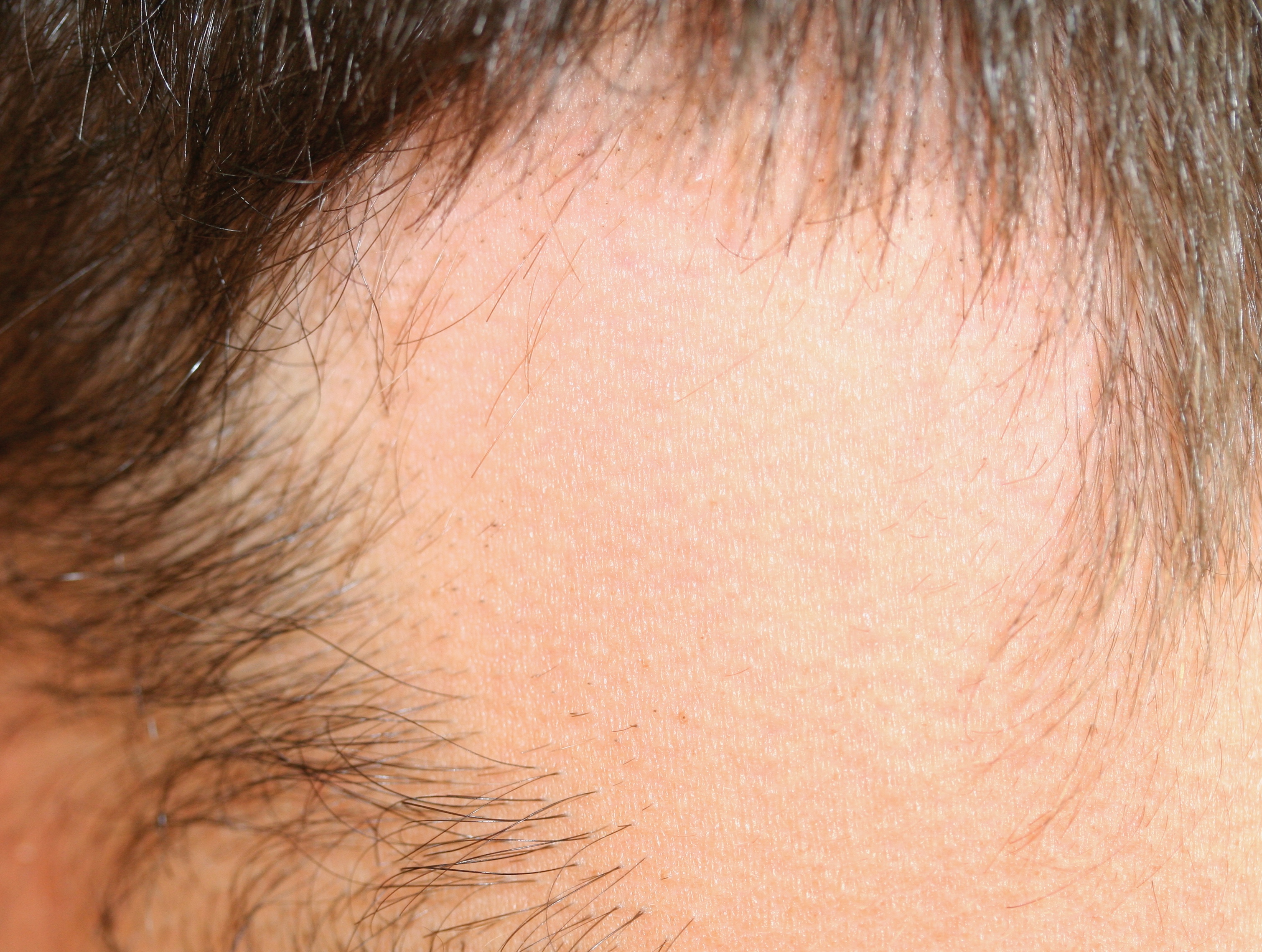 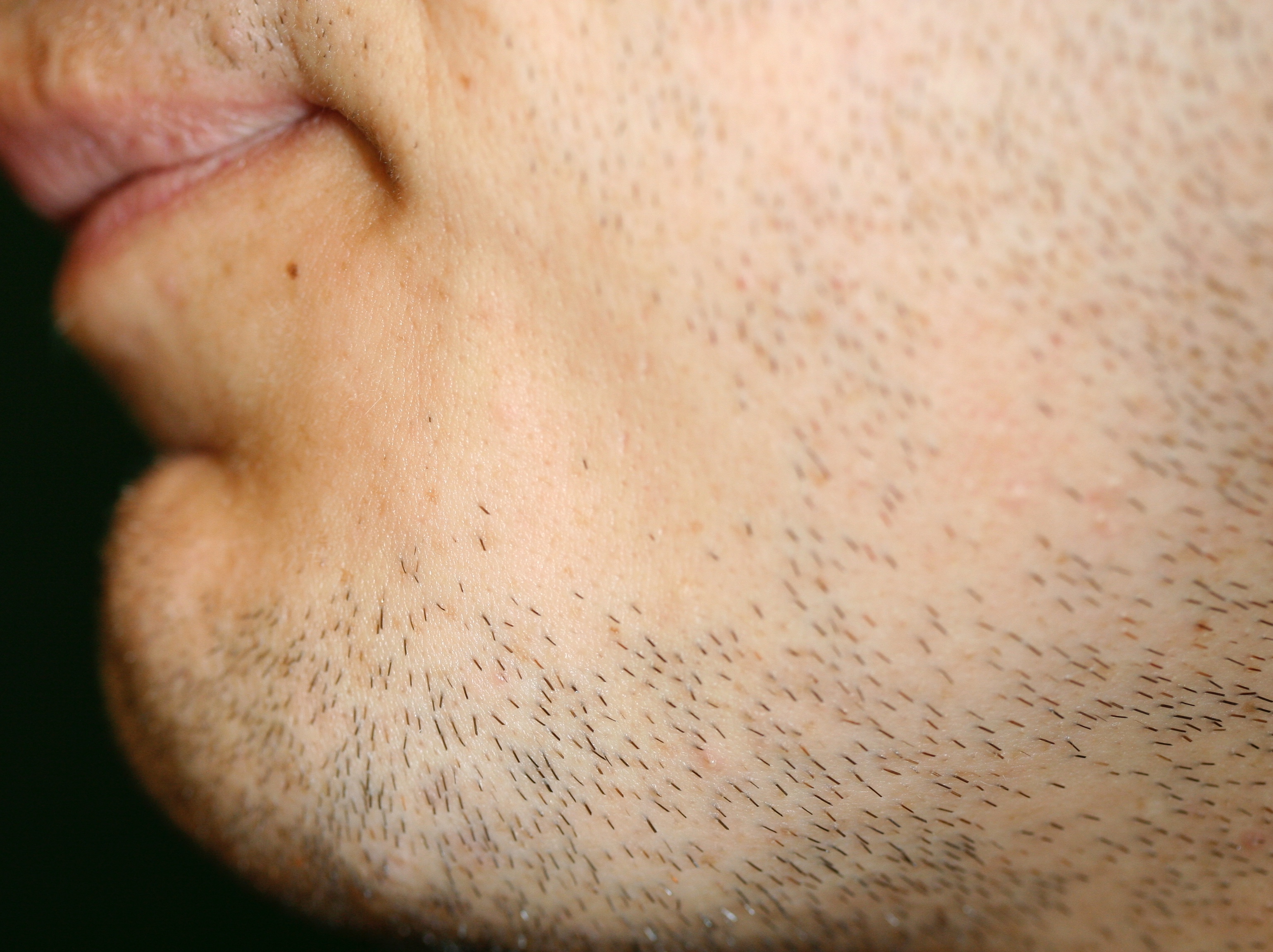 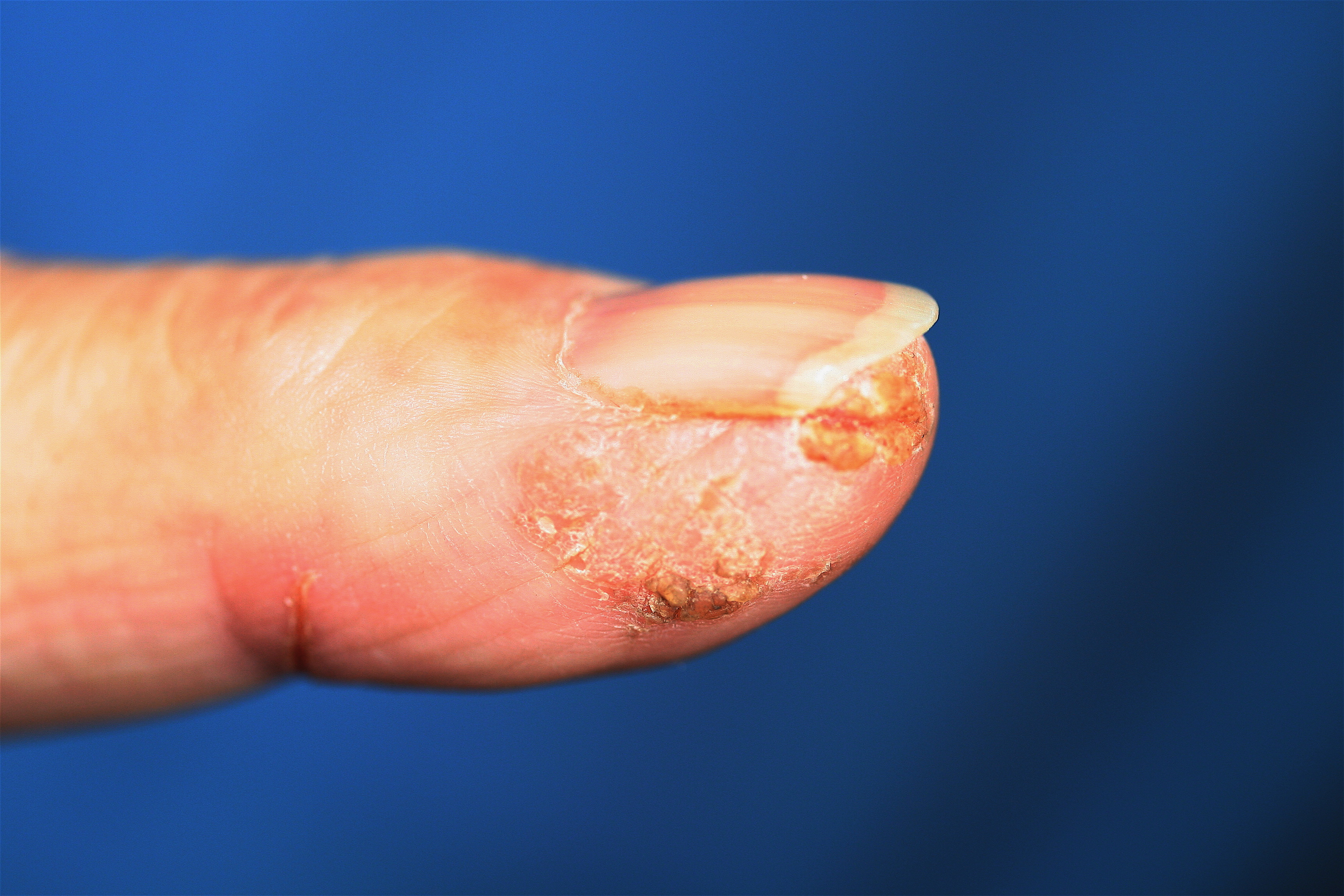 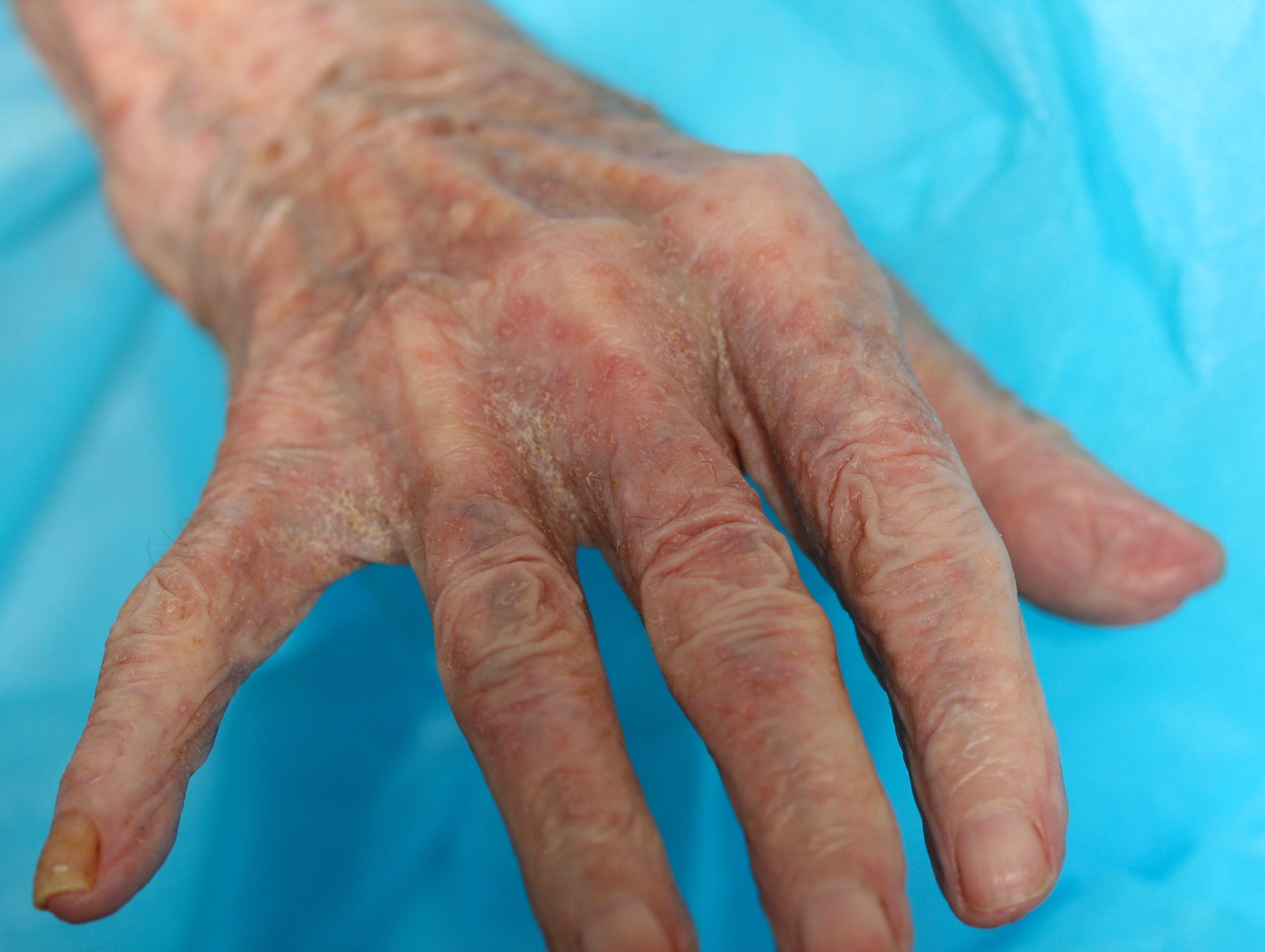 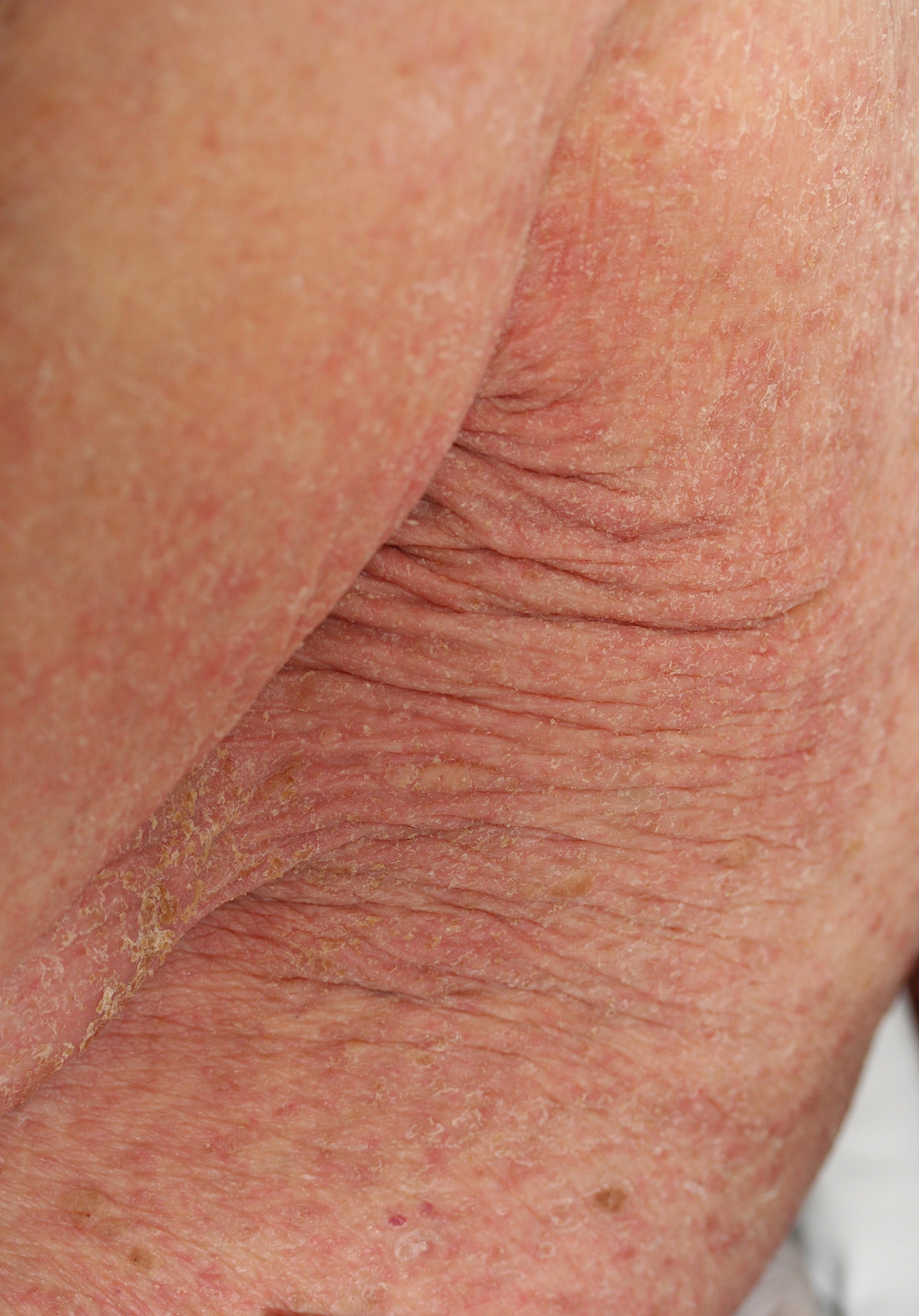 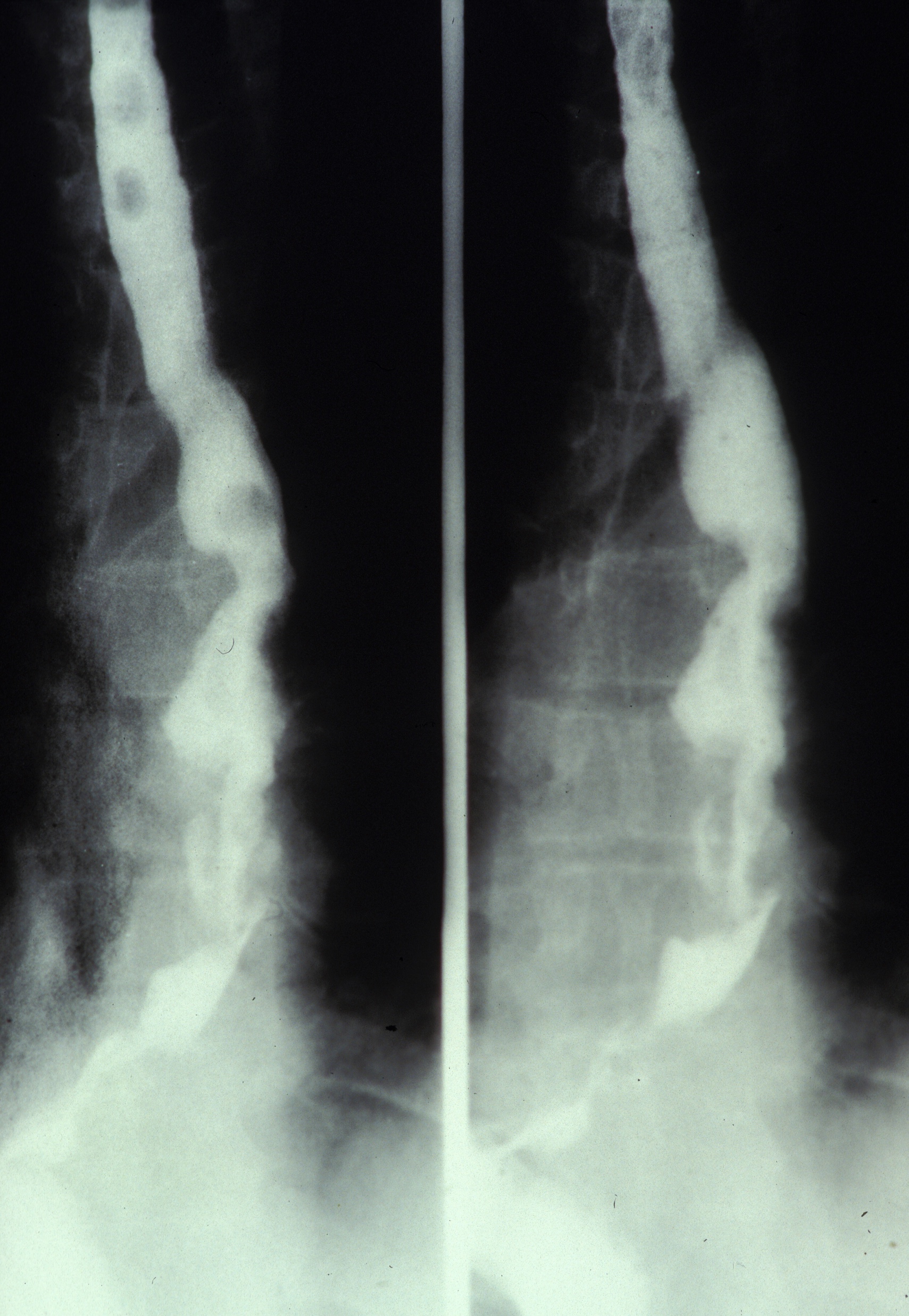 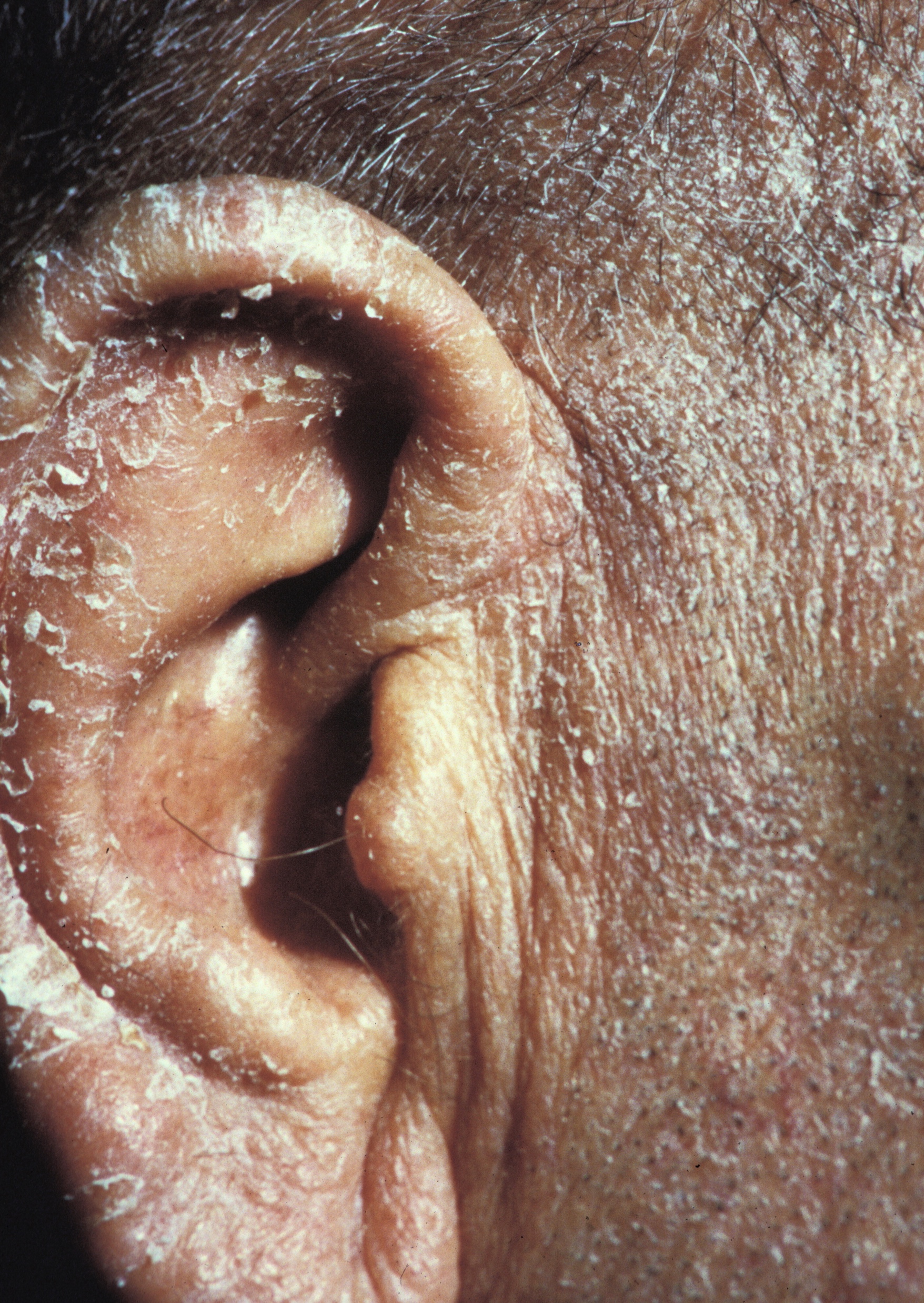 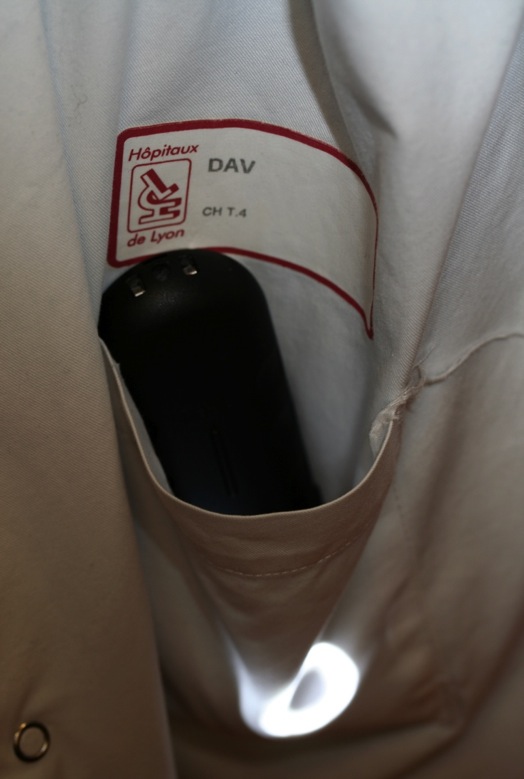 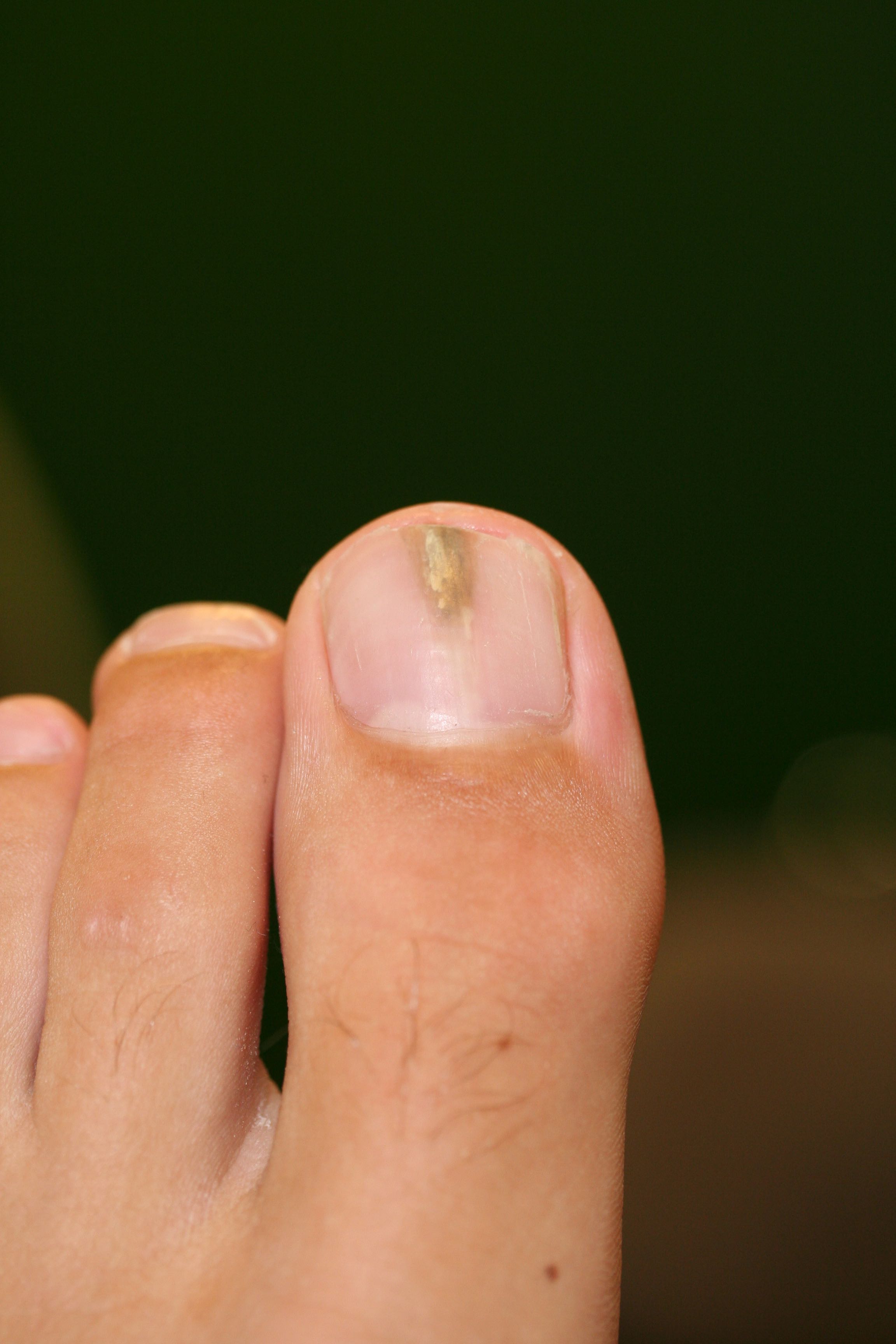 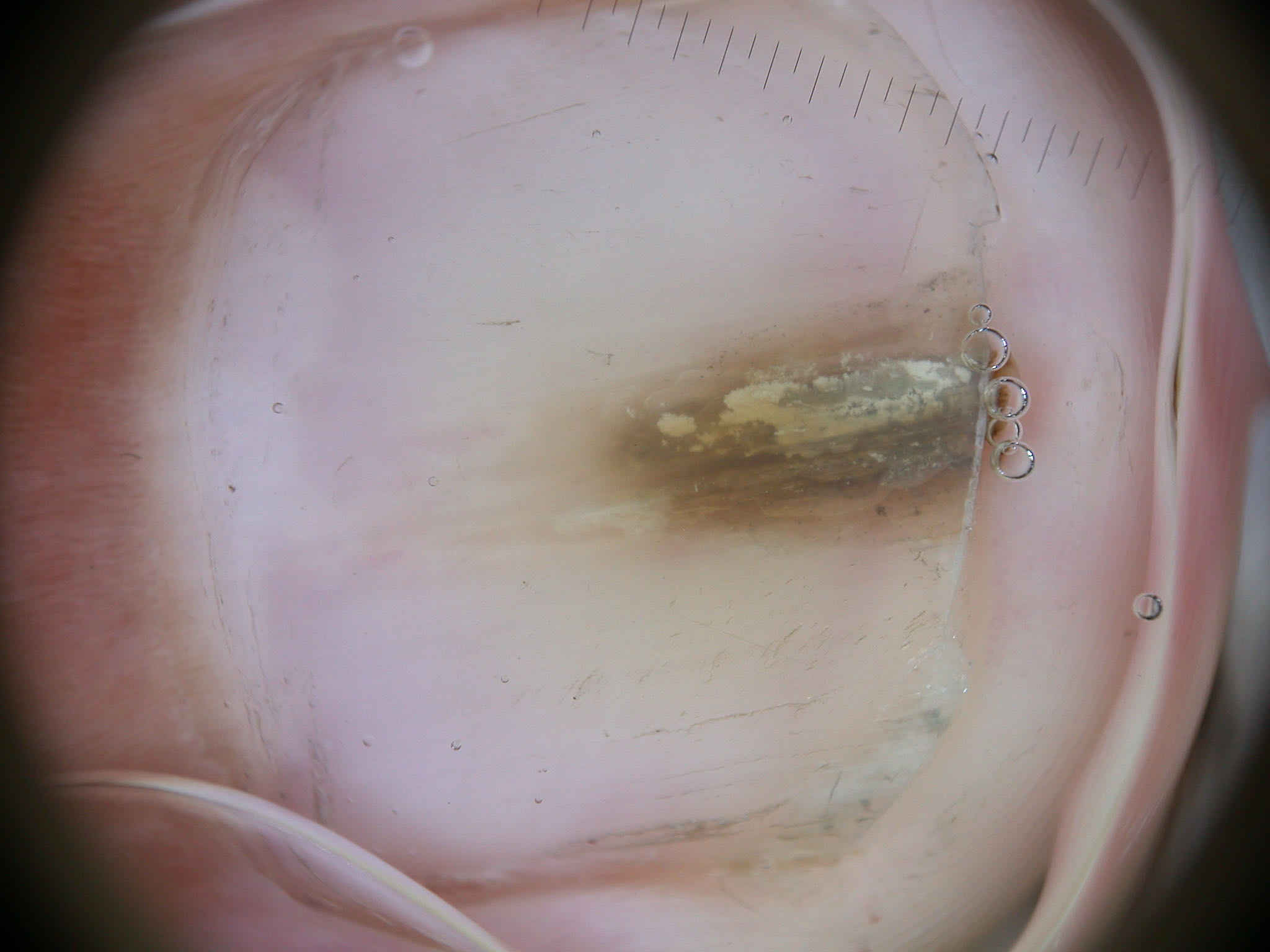 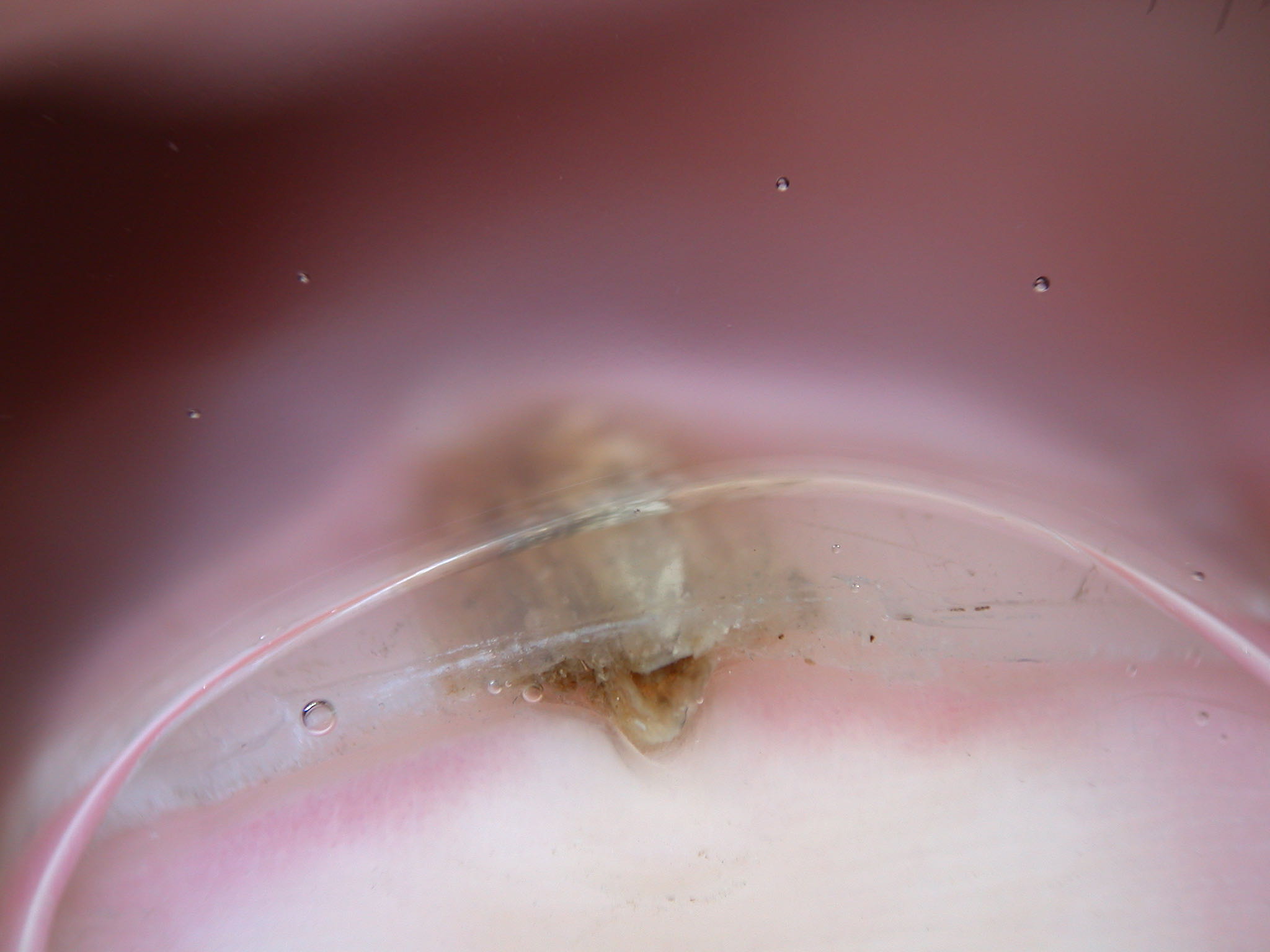 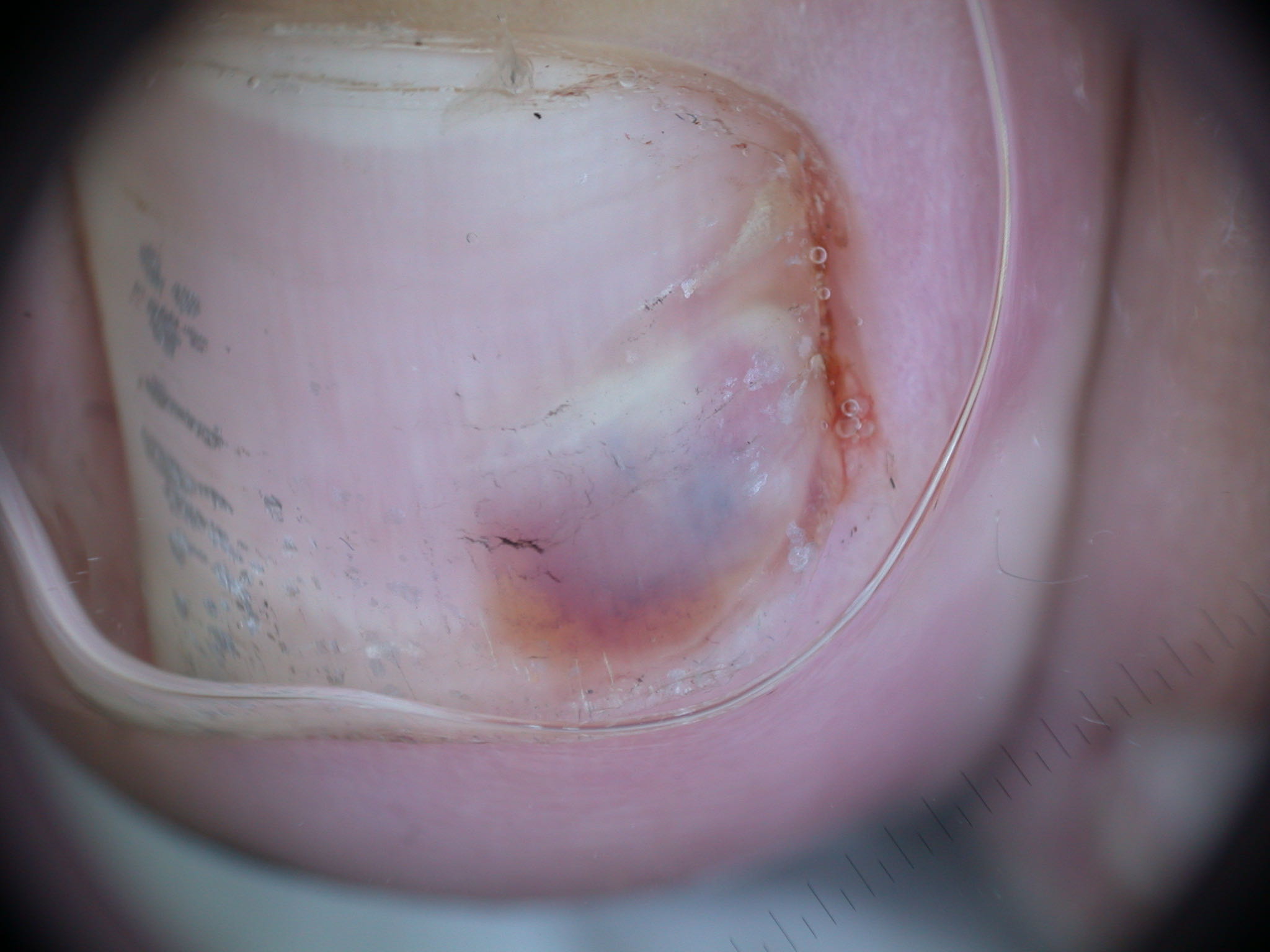 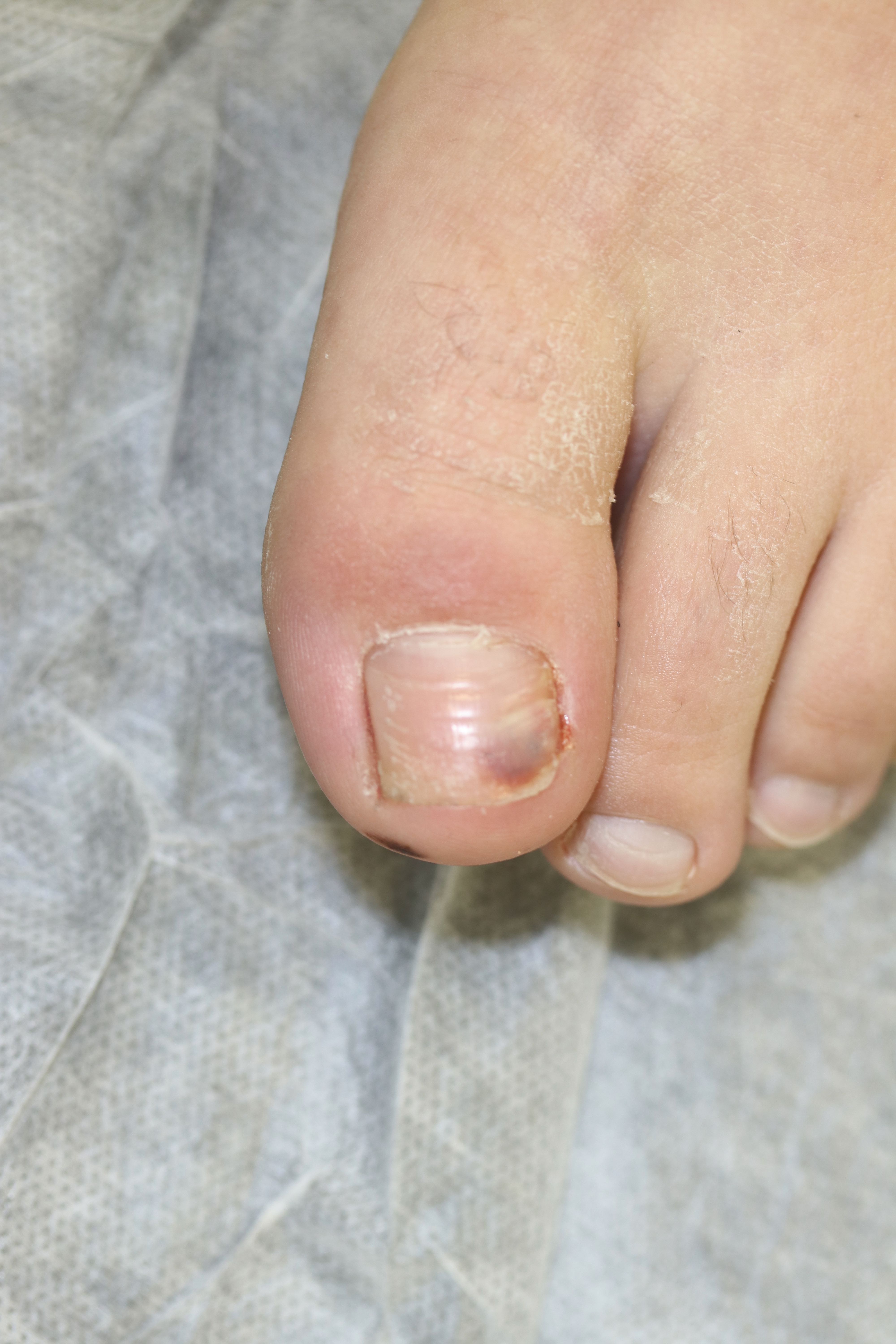 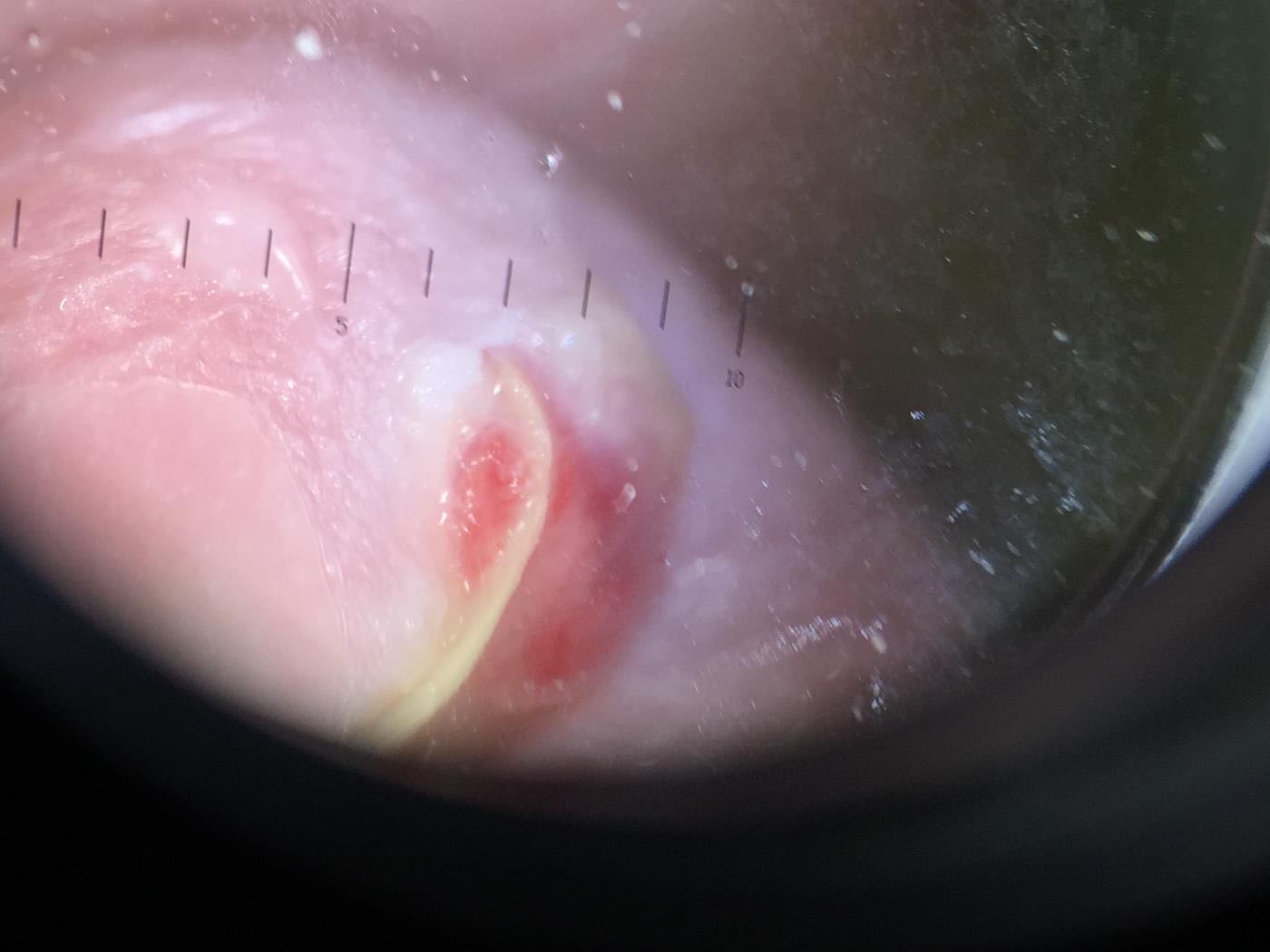 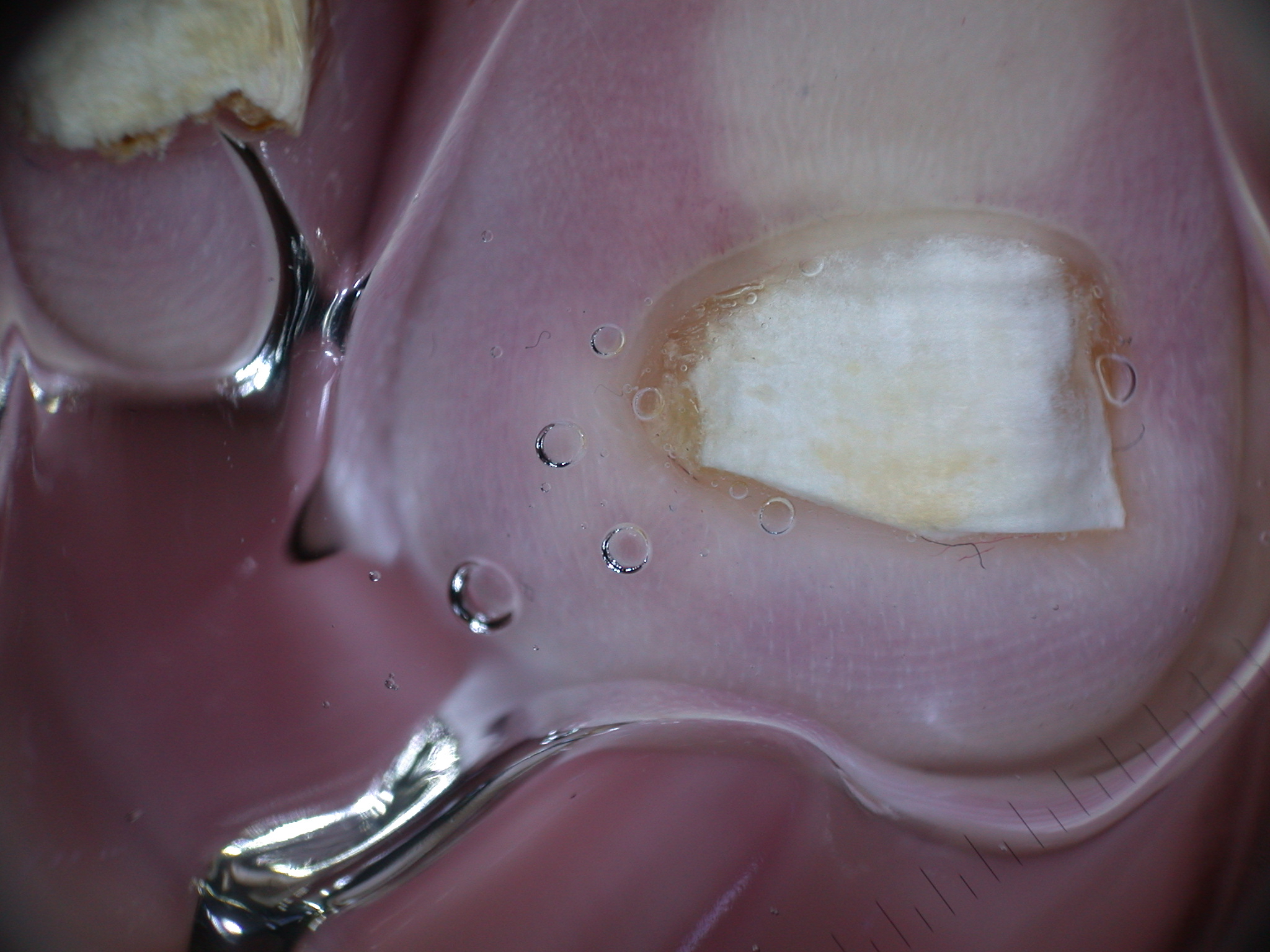 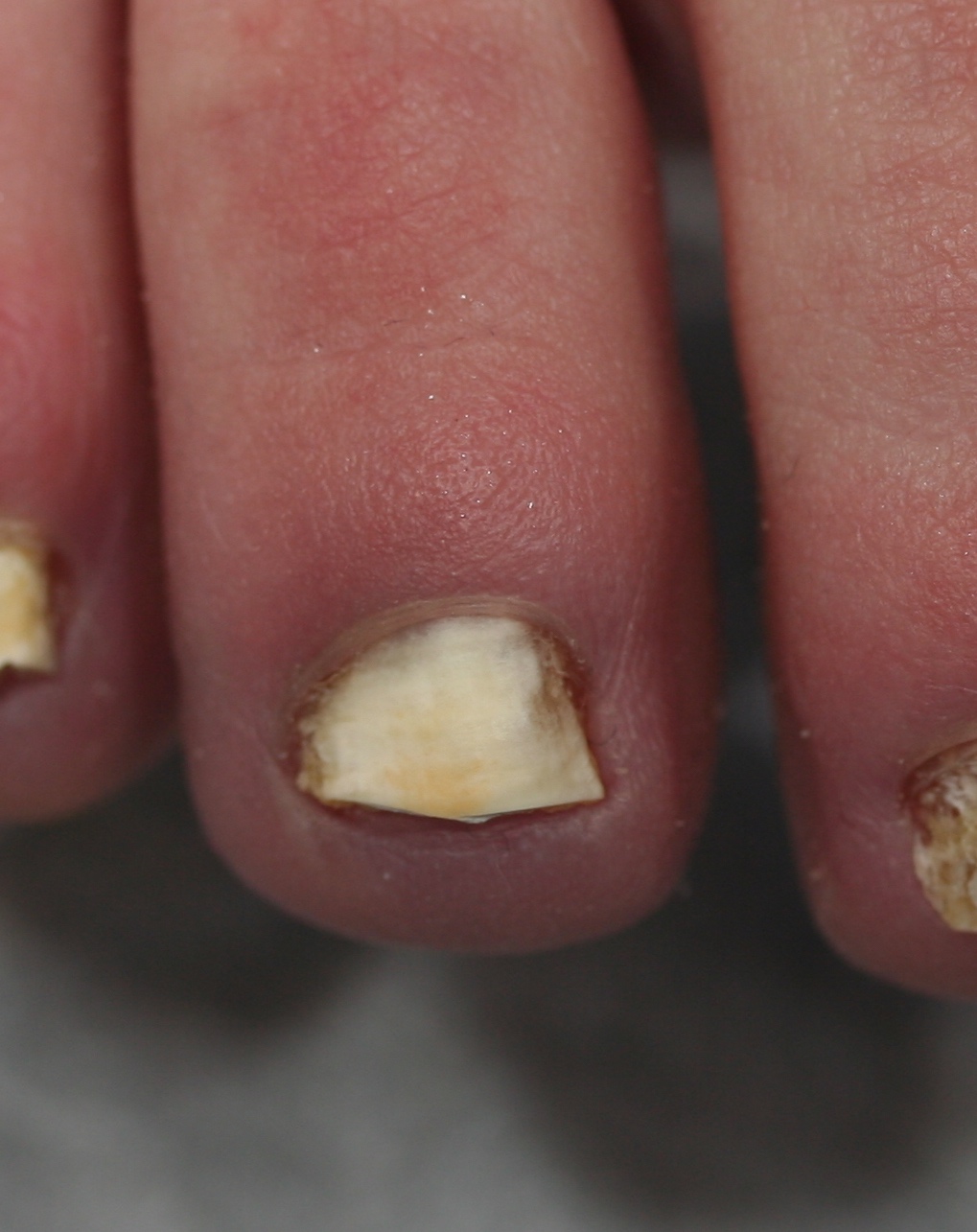 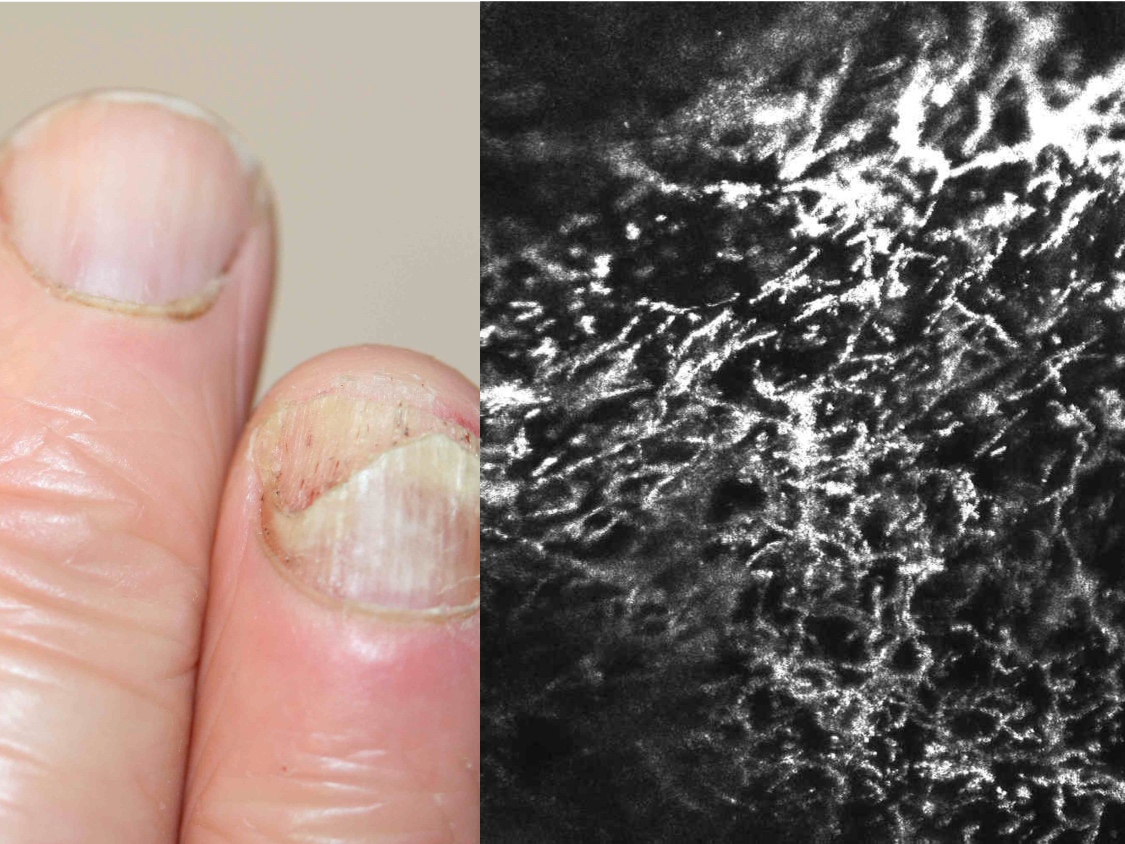 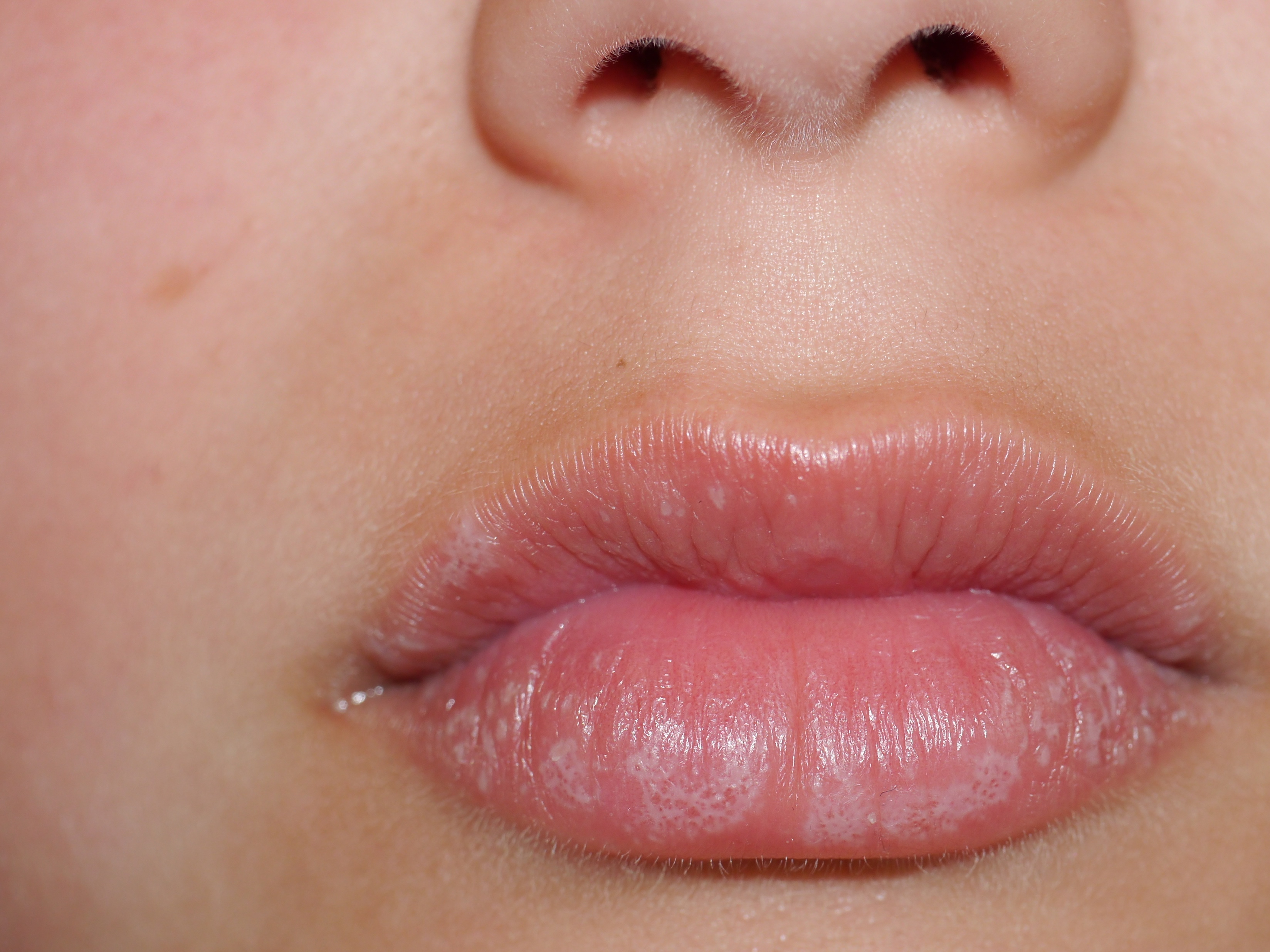 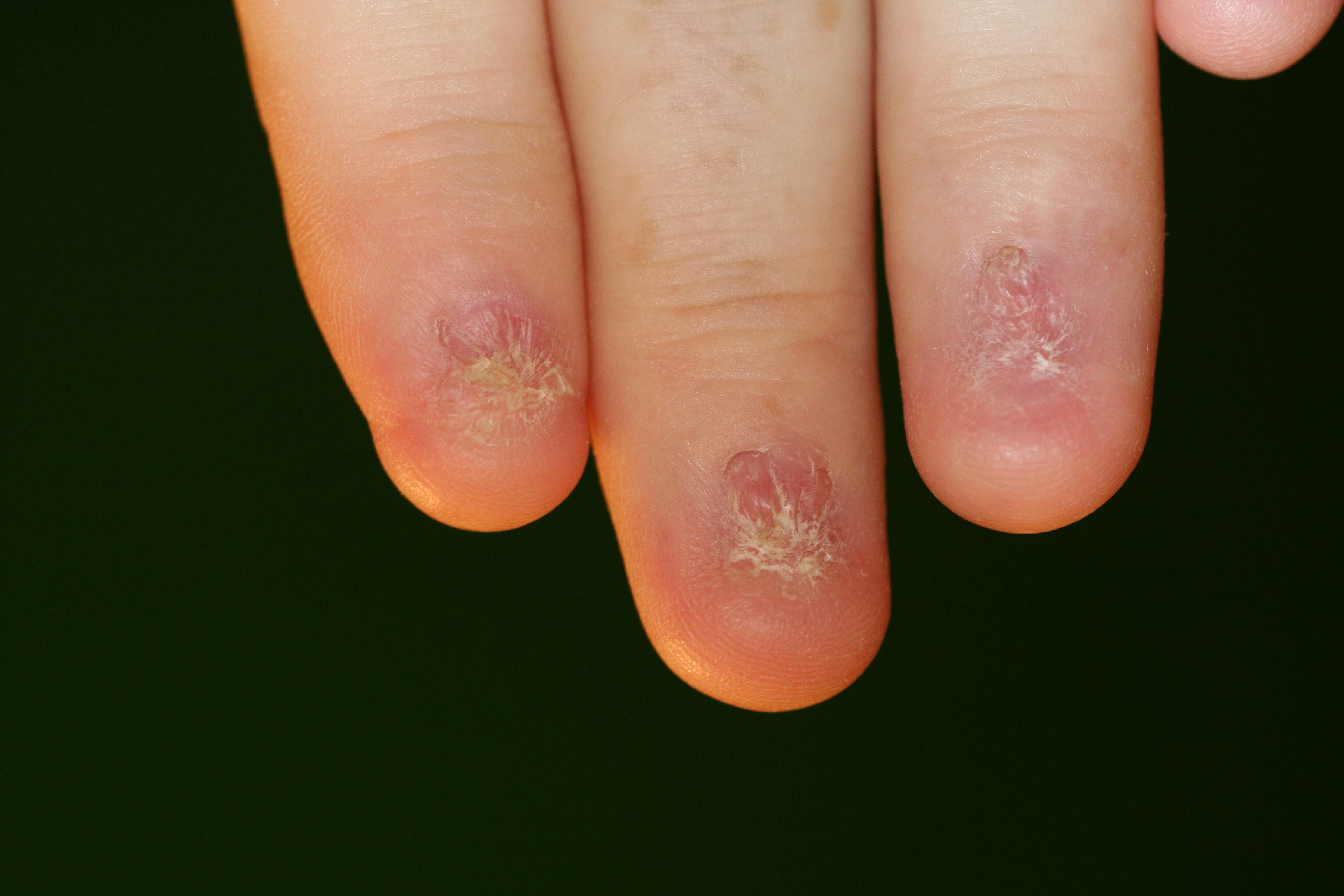 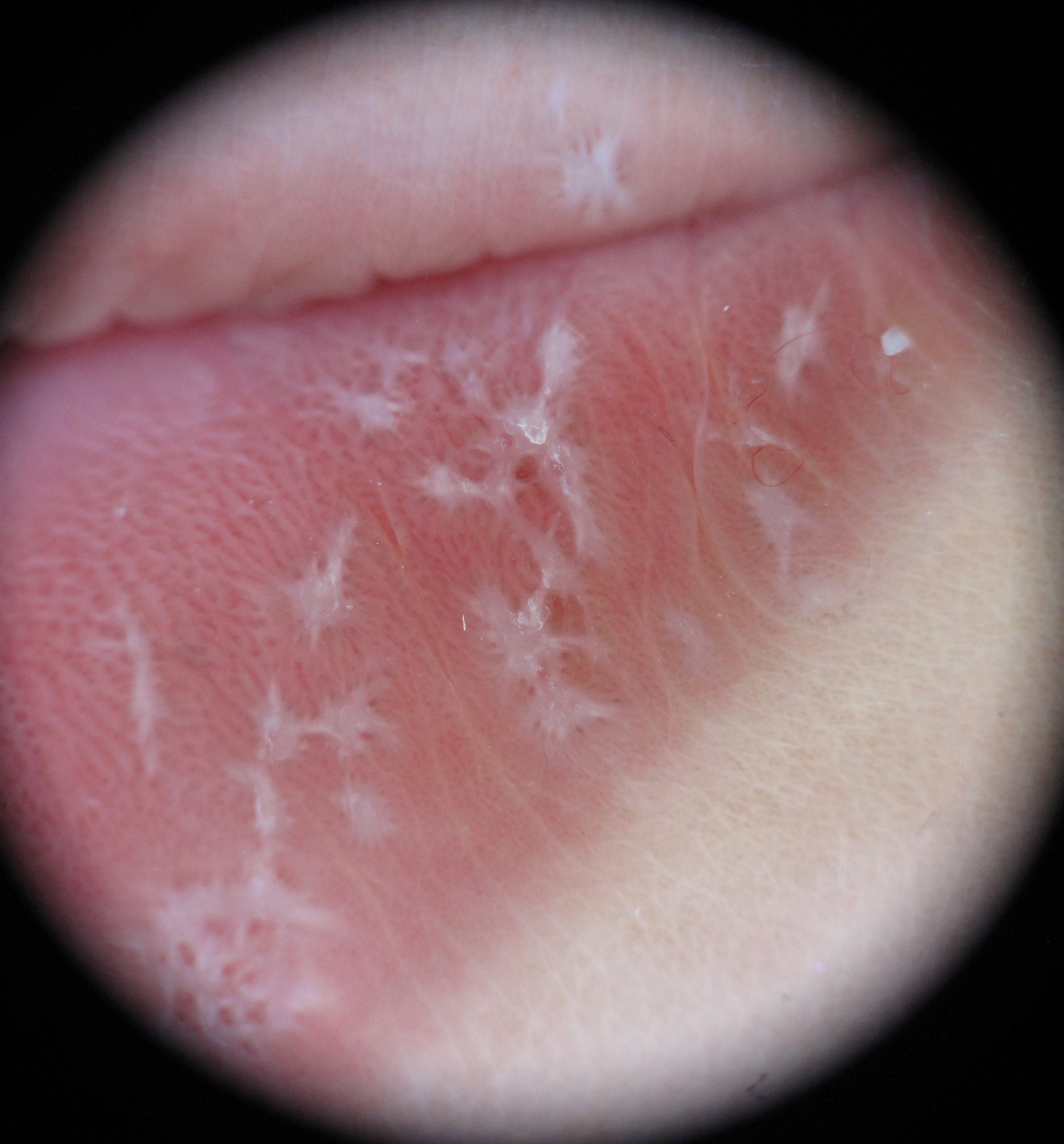 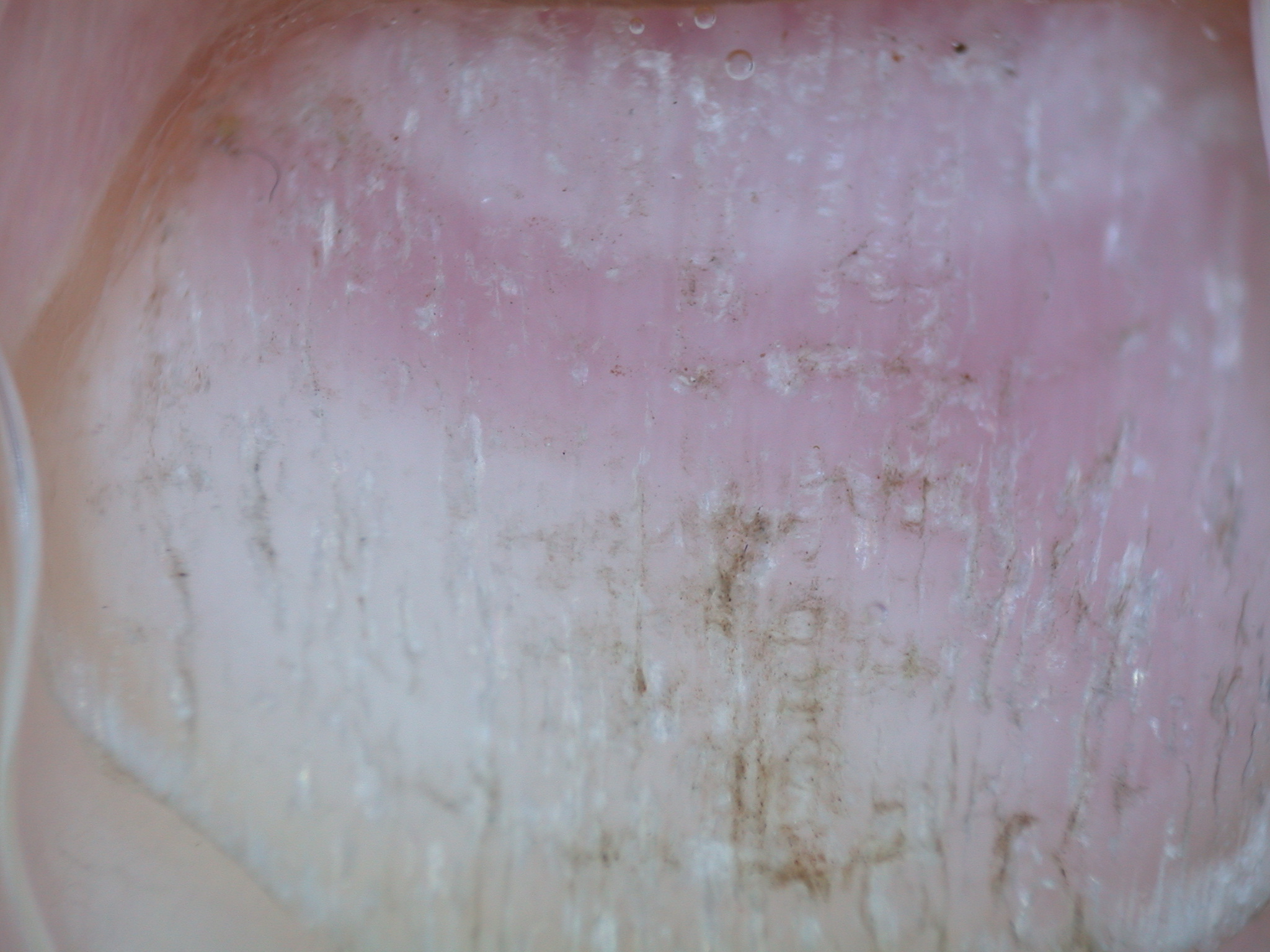 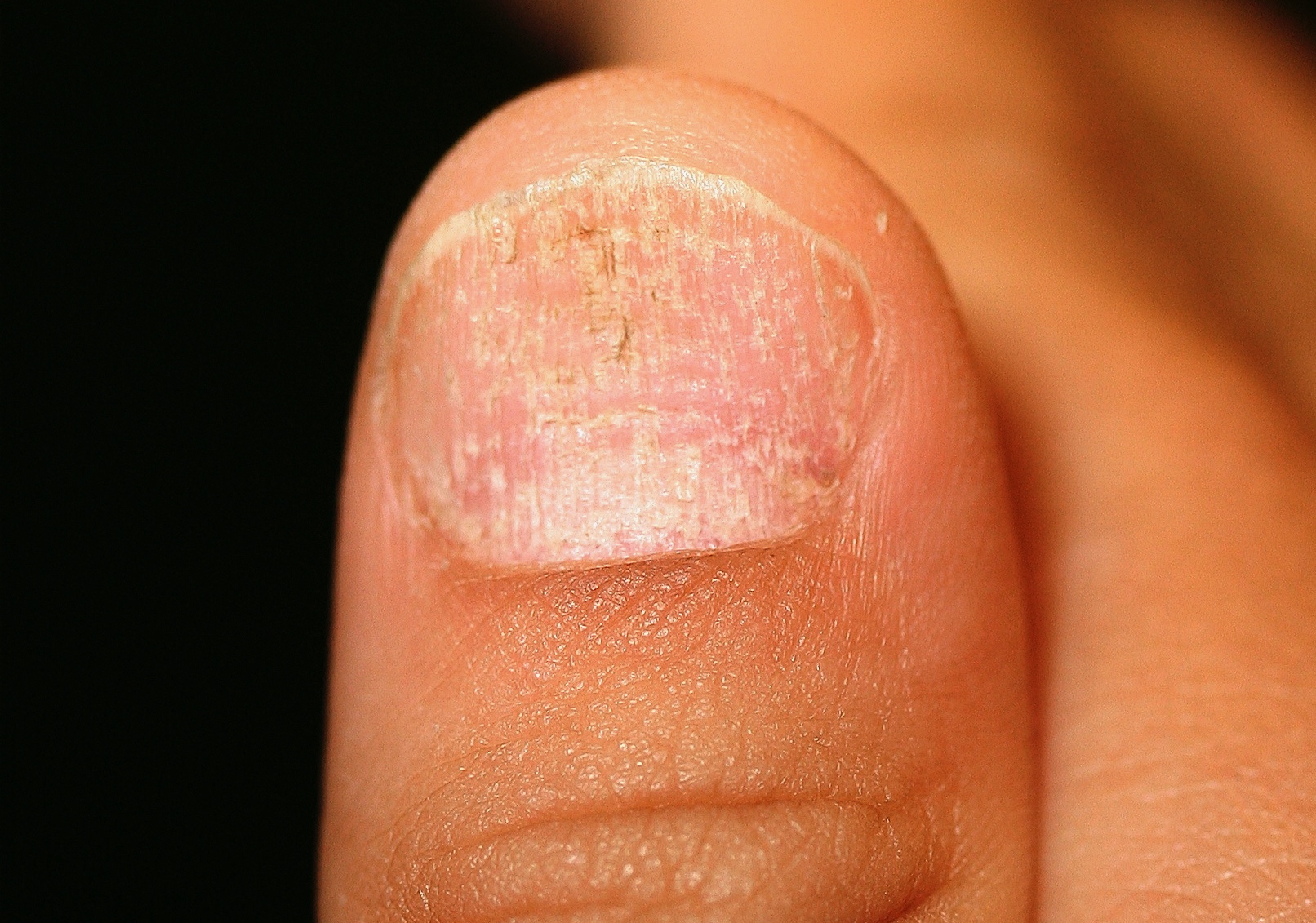 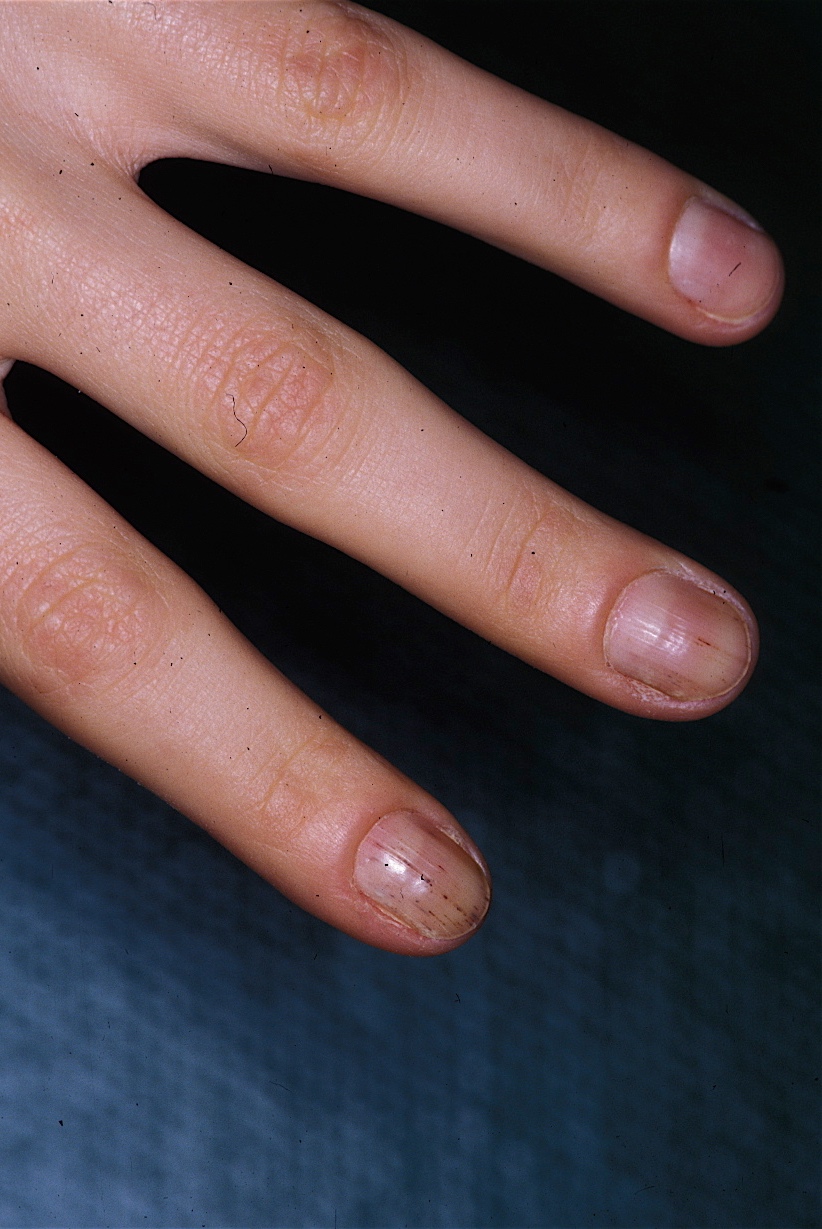 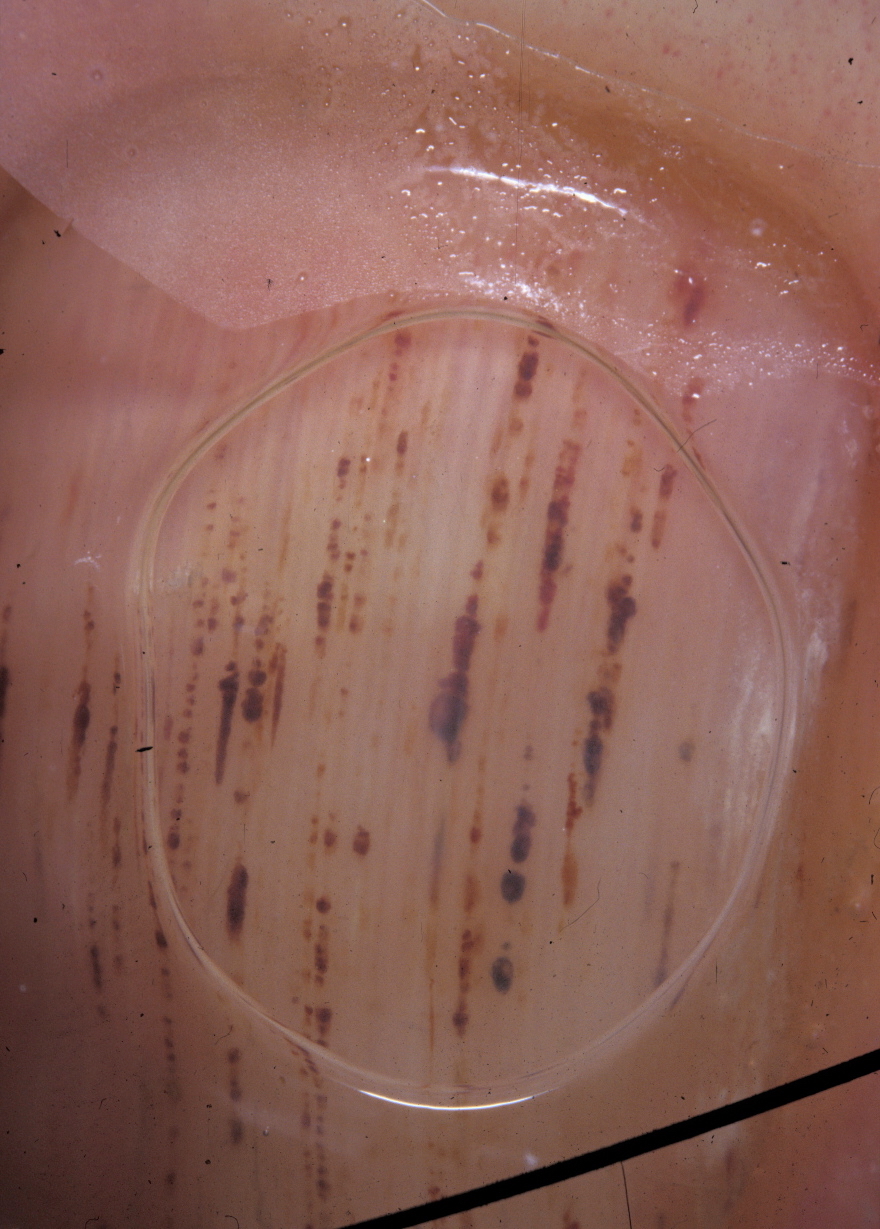 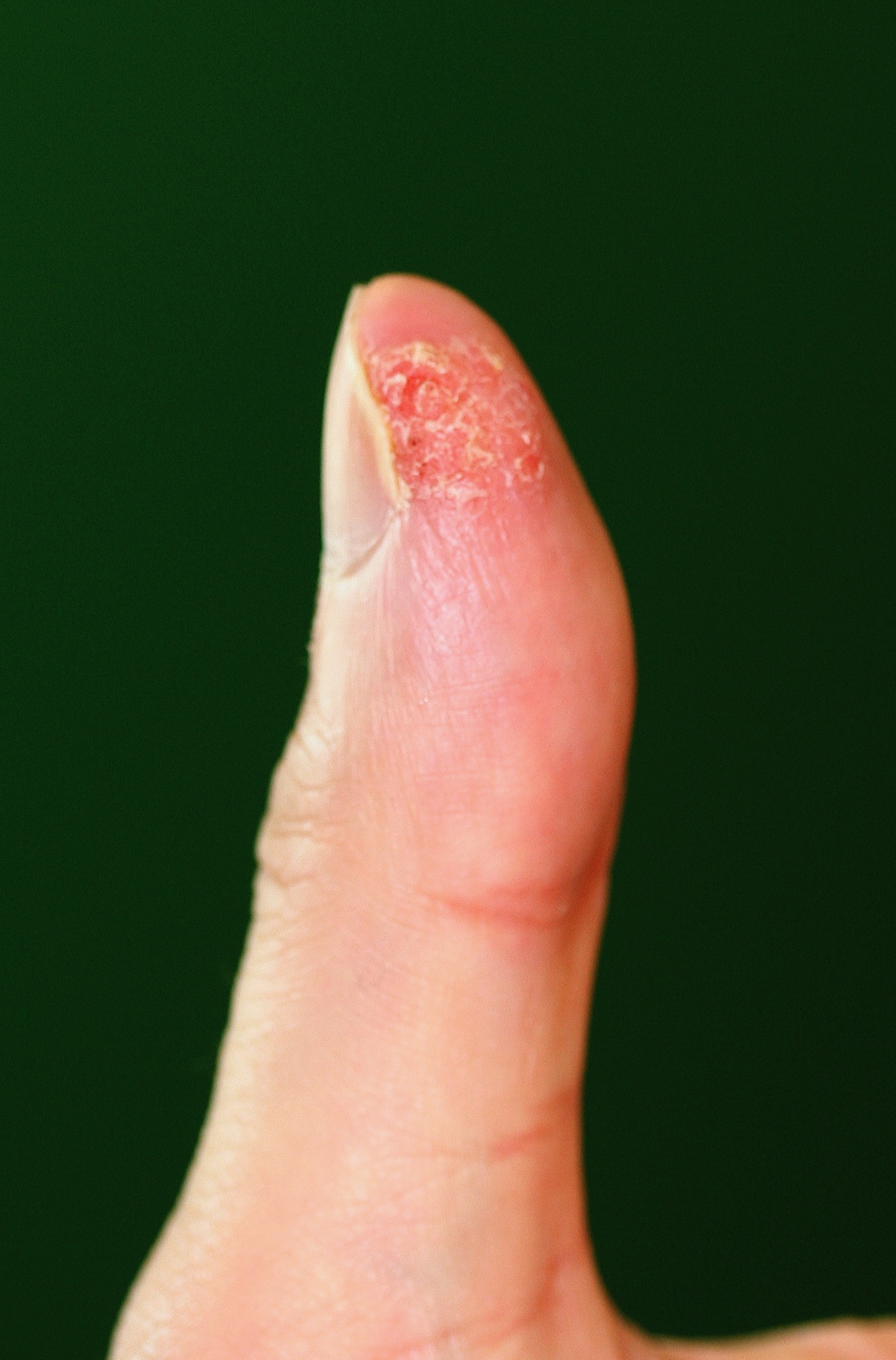 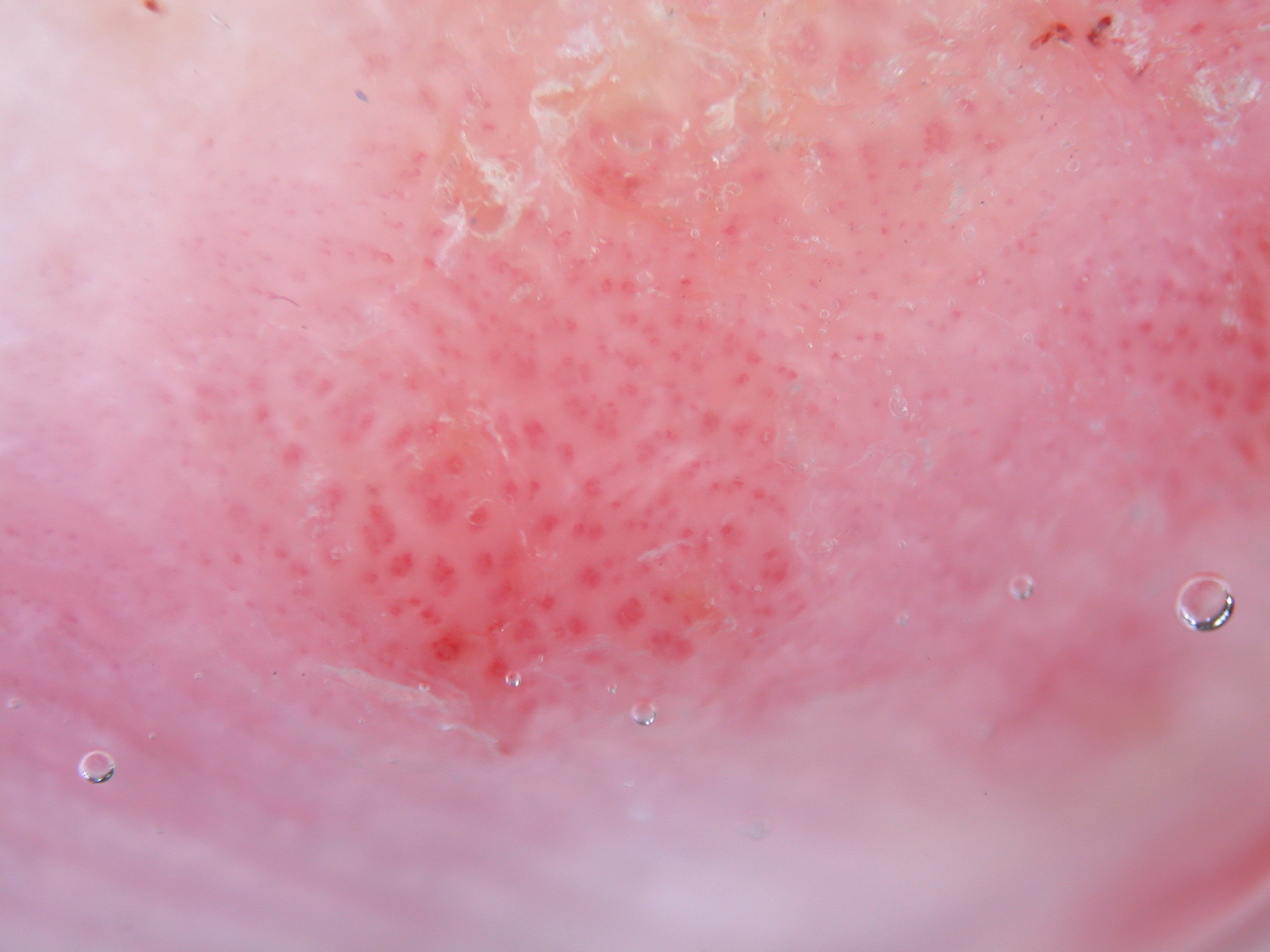 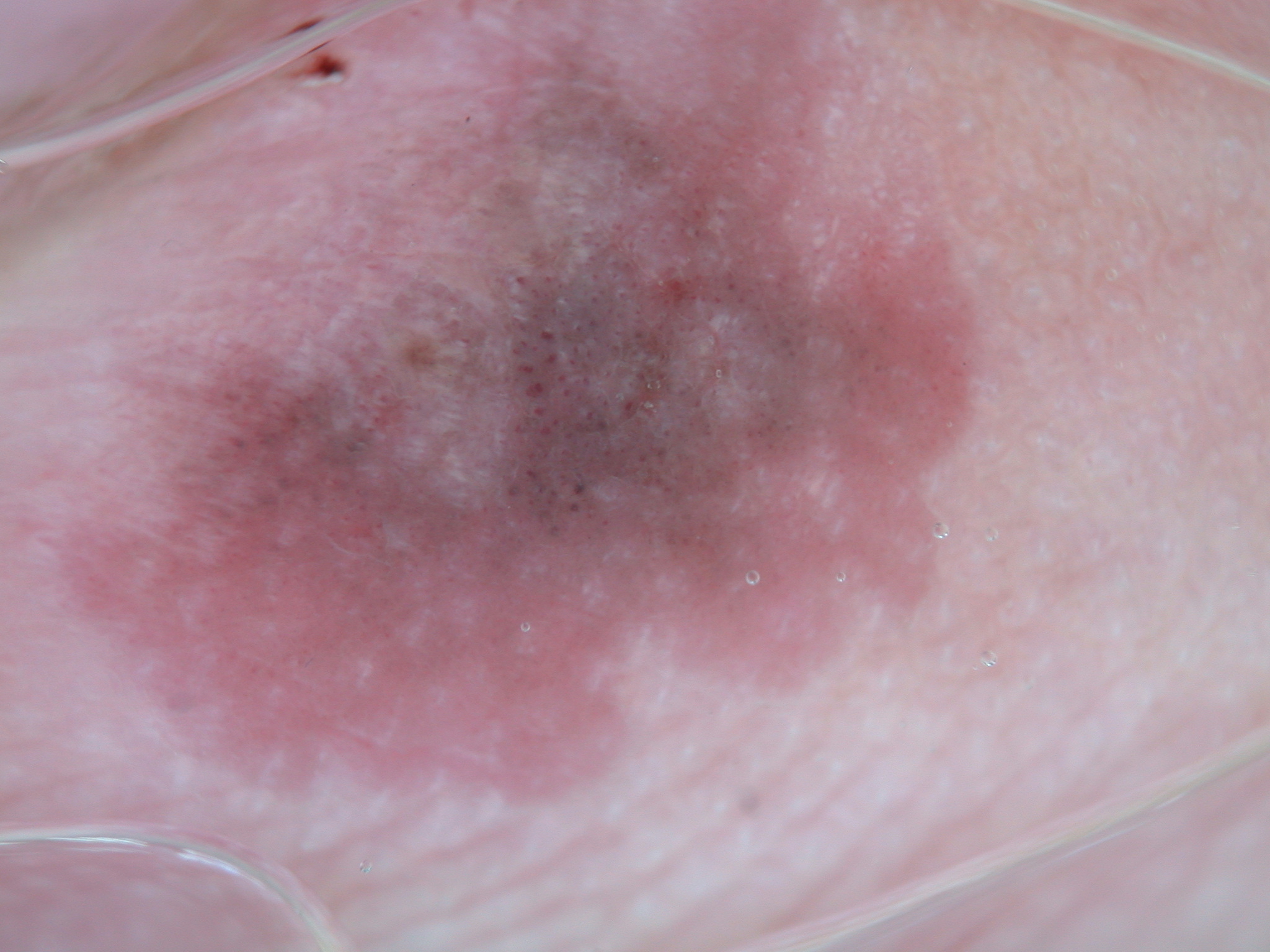 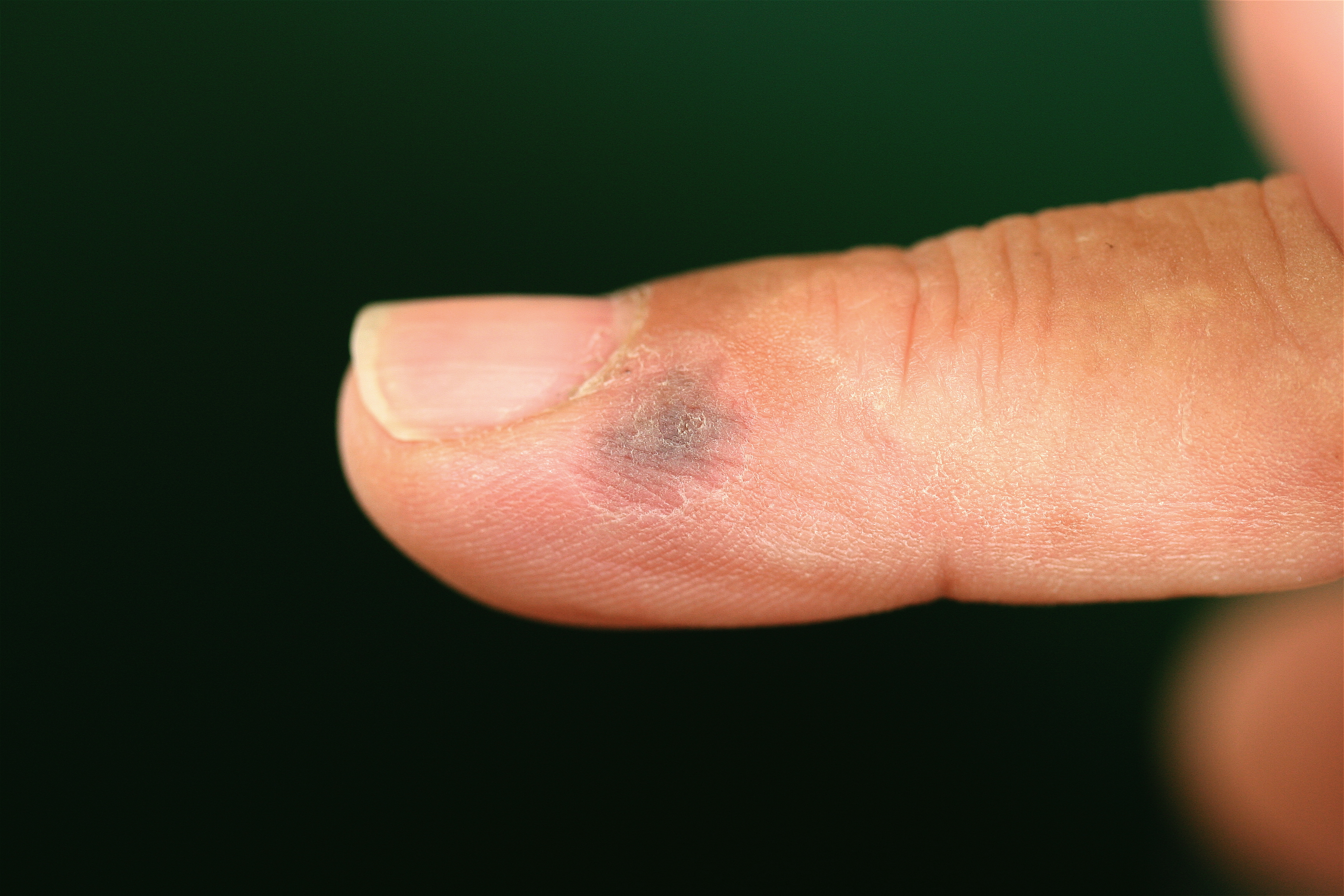 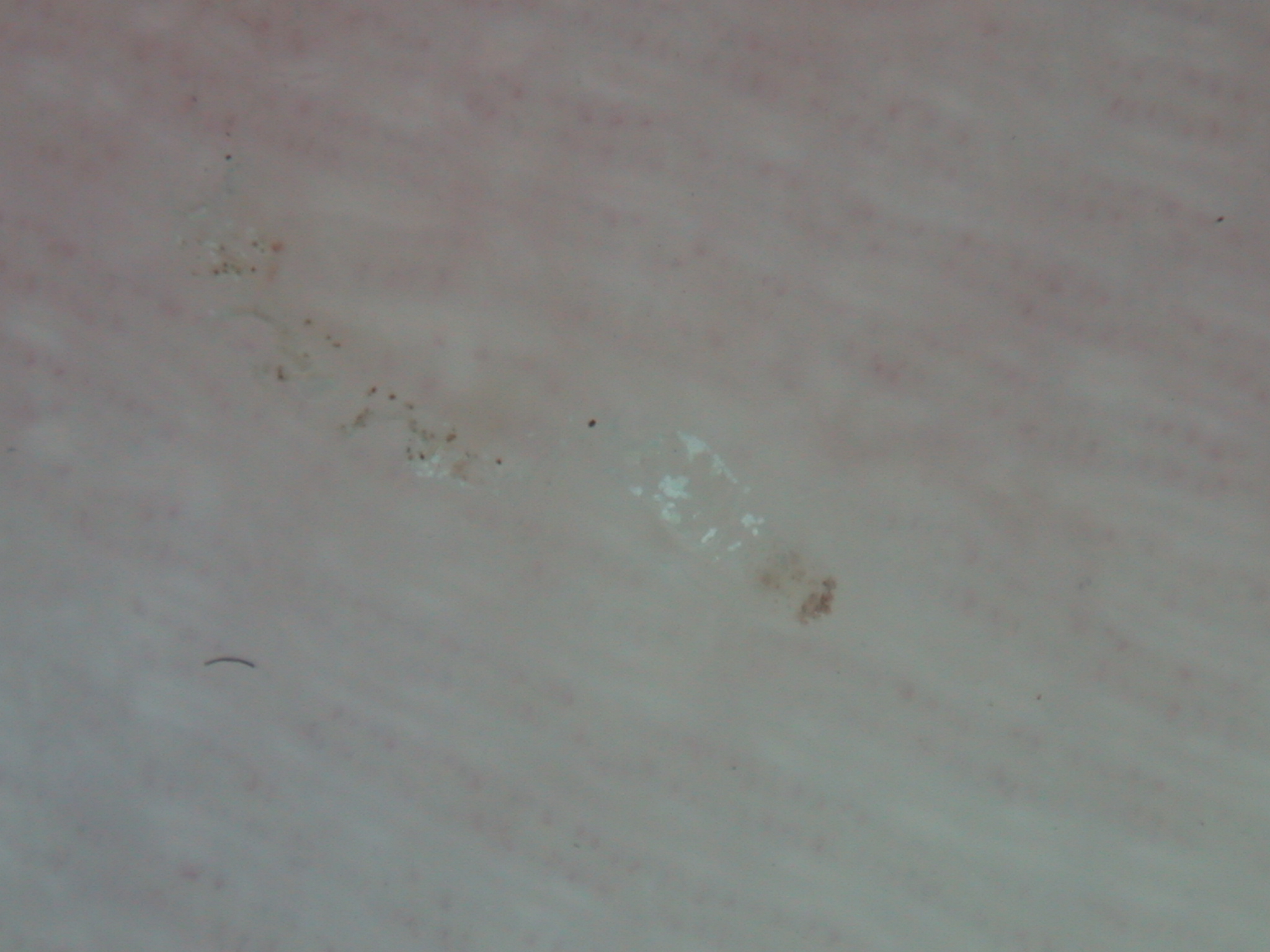 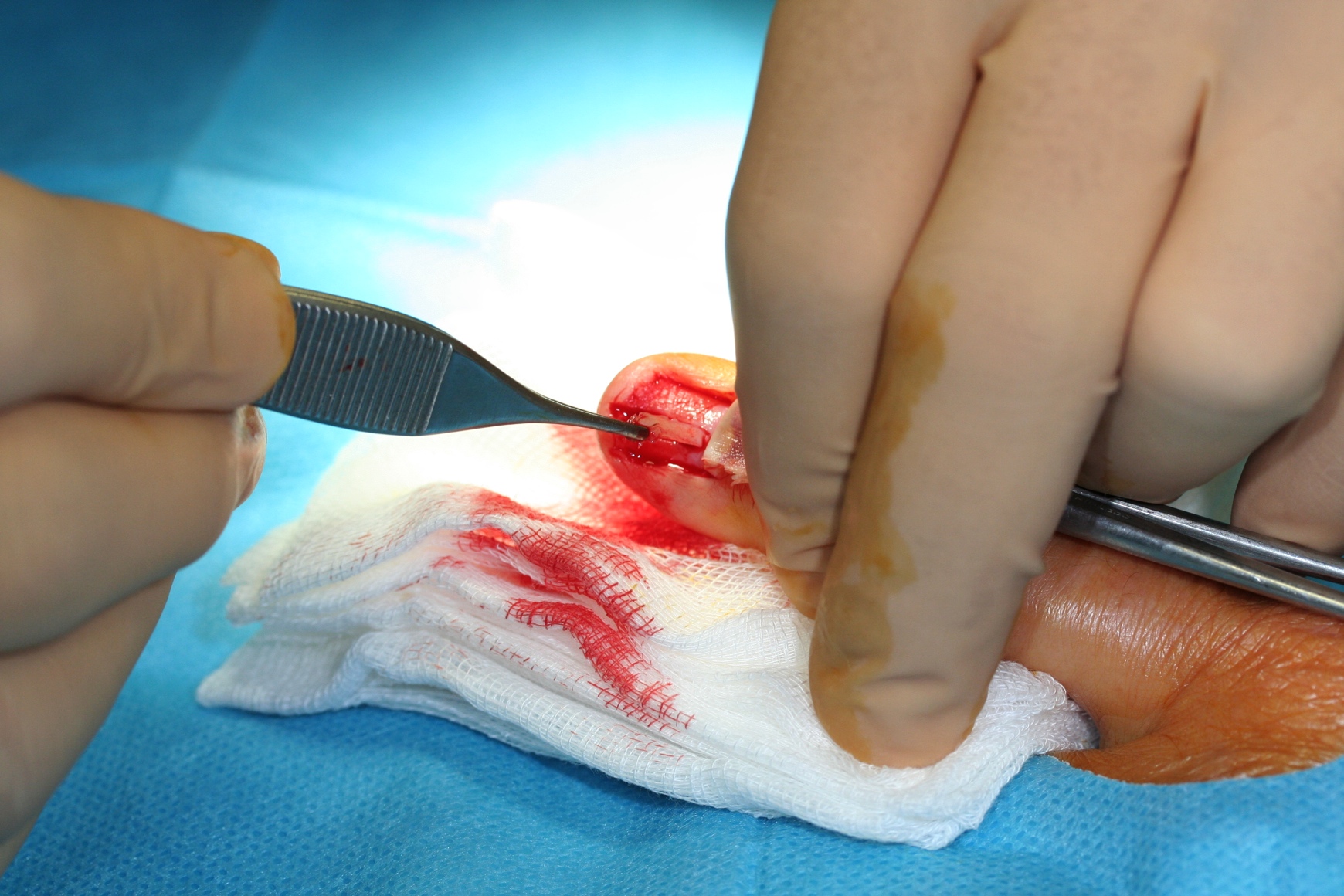 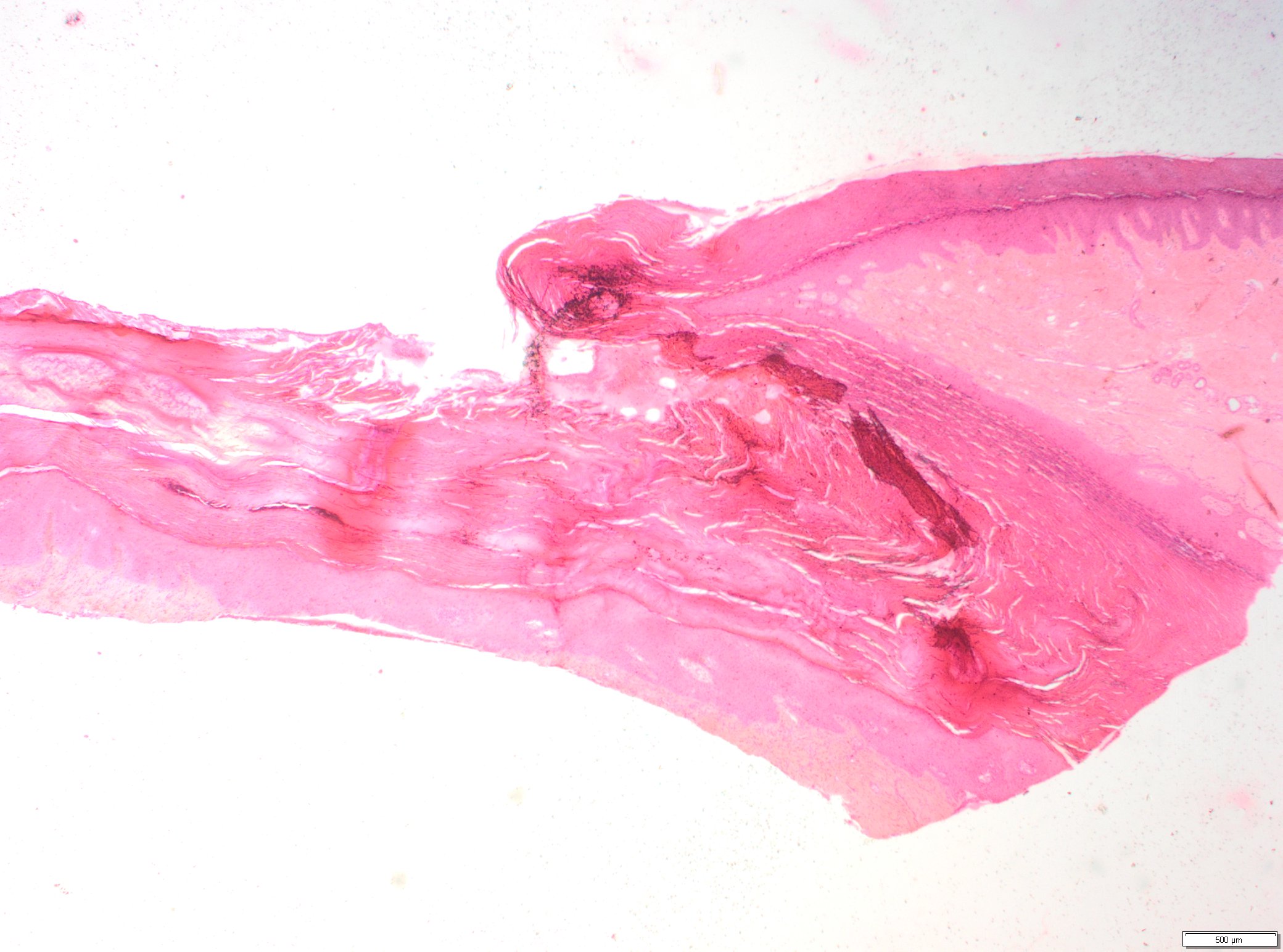 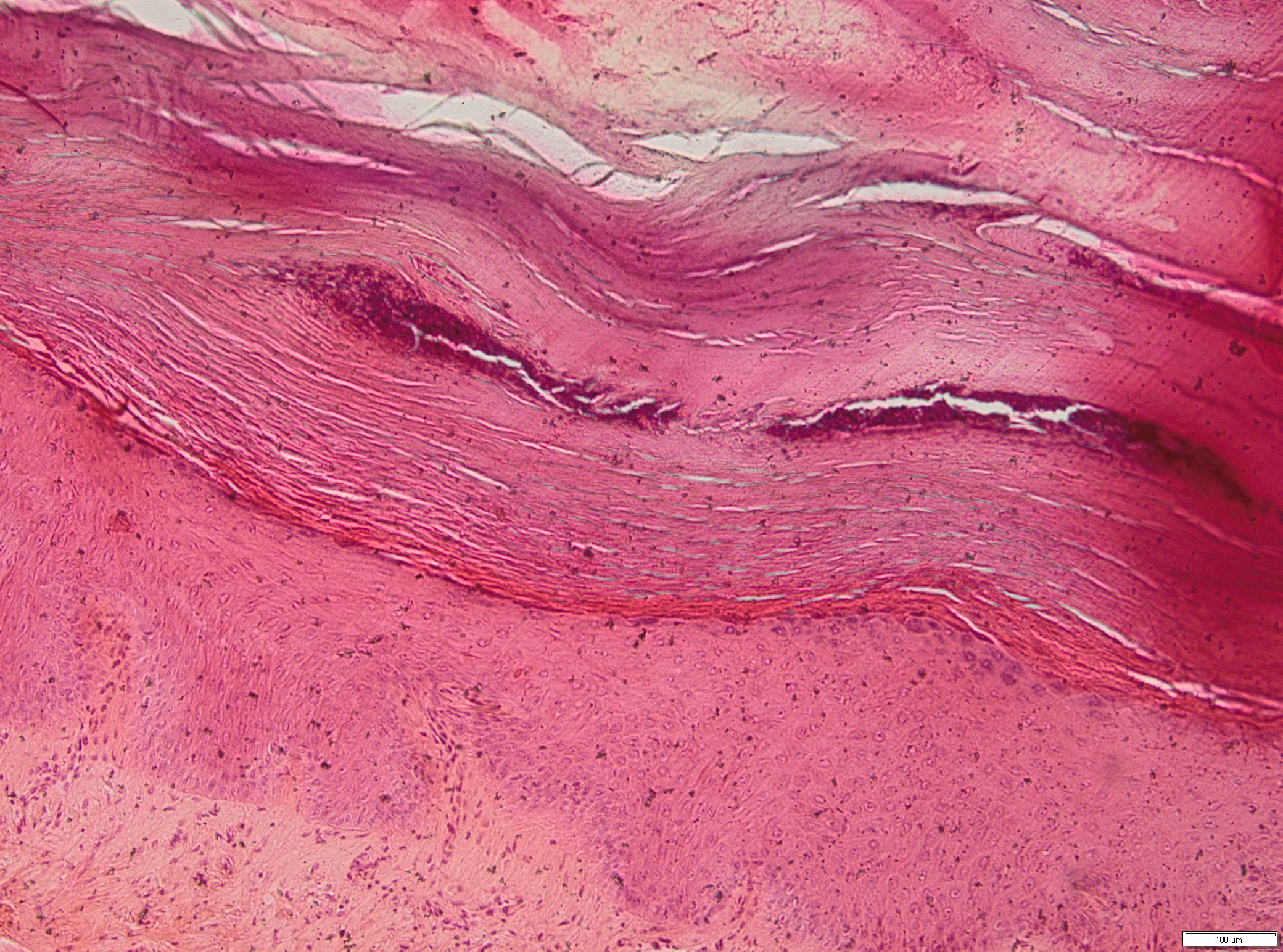 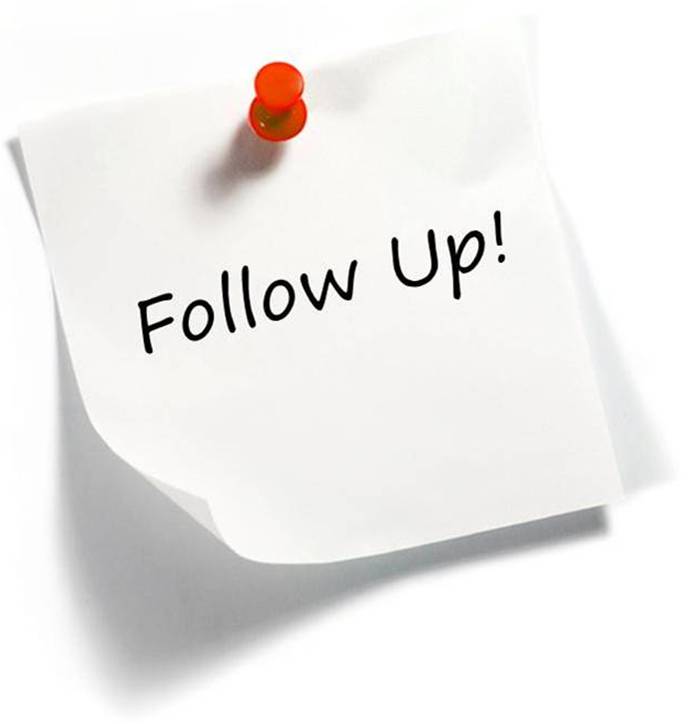 Conclusions
Main differential diagnoses of nail psoriasis are : trauma-induced nail changes, onychomycoses, eczemas, lichen planus, alopecia areata, onychotillomania, Bowen’s disease, crusted scabies, acrokeratosis paraneoplastica, and mycosis fongoides.
No single criterion is specific of any of these conditions and their isolated ungueal presentation is often difficult to diagnose.
Diagnosis relies on patient’s history, complete examination, follow-up and, in some cases, histopathology.
When a nail change is monodactylic always rule-out a tumor before considering any other diagnostic option.